Spotlight 3 Lesson 8a
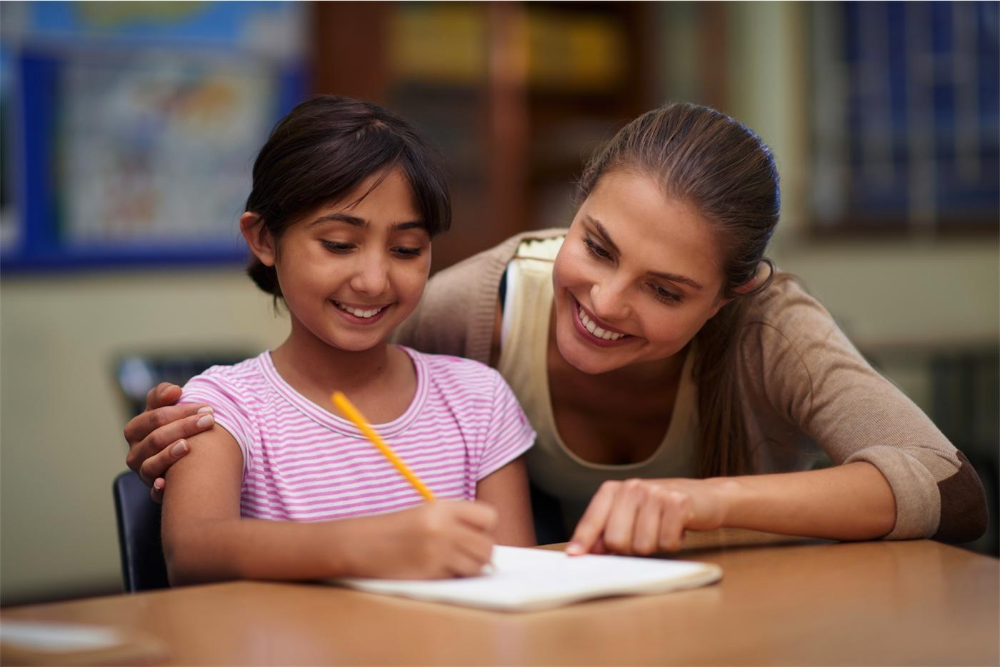 Oo
Rose, close your book 
and go home.
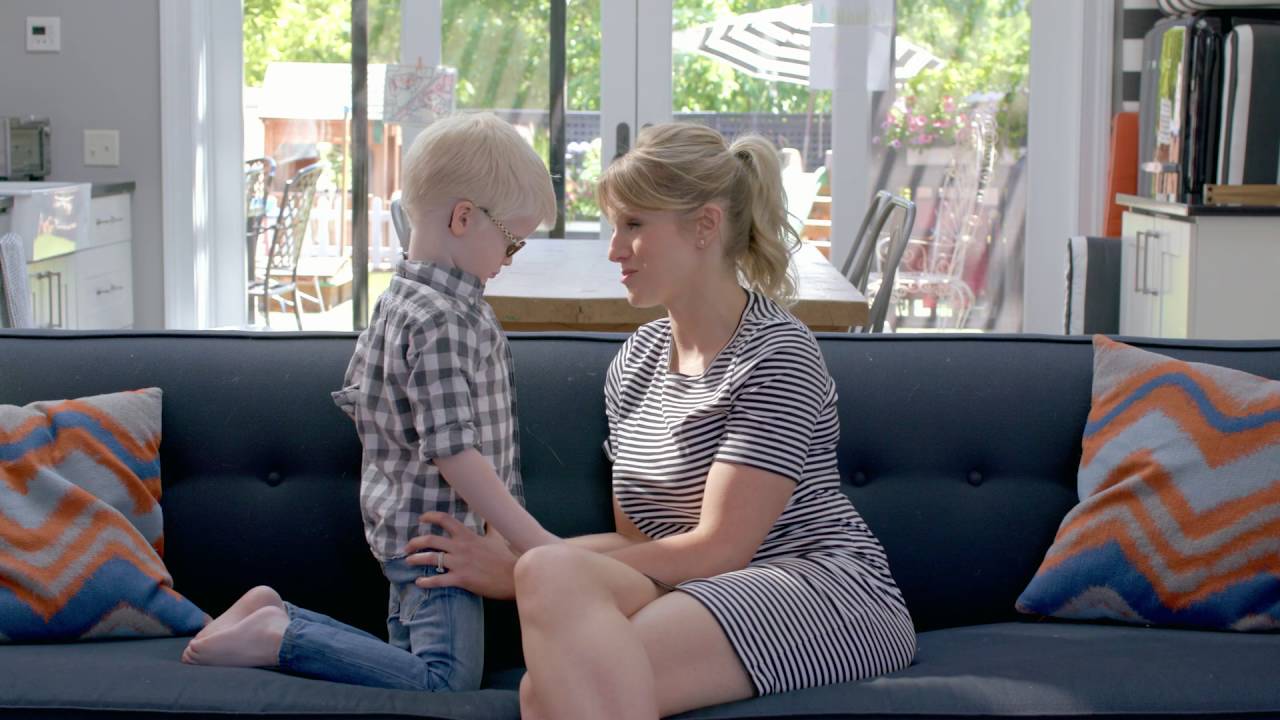 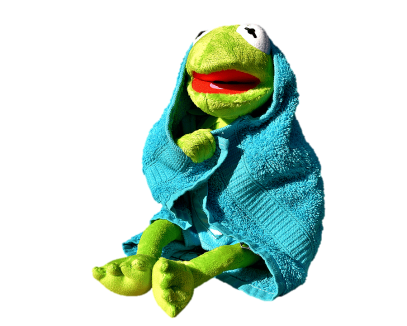 Bob, put the dog and 
the frog into the toy box.
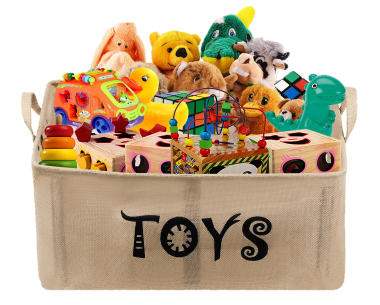 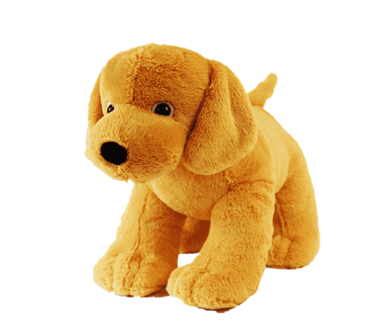 Whose tail is this?
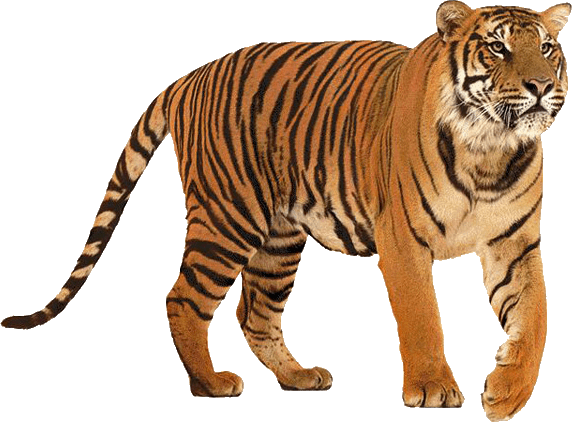 It’s
tiger’s.
Whose hand is this?
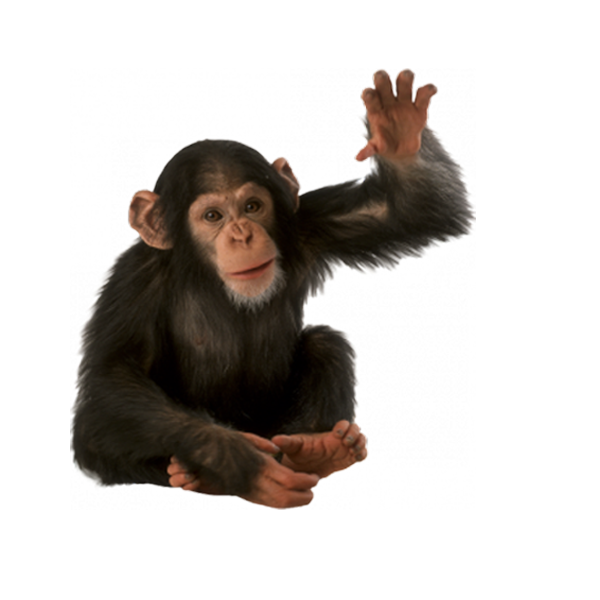 It’s
monkey’s.
Whose leg is this?
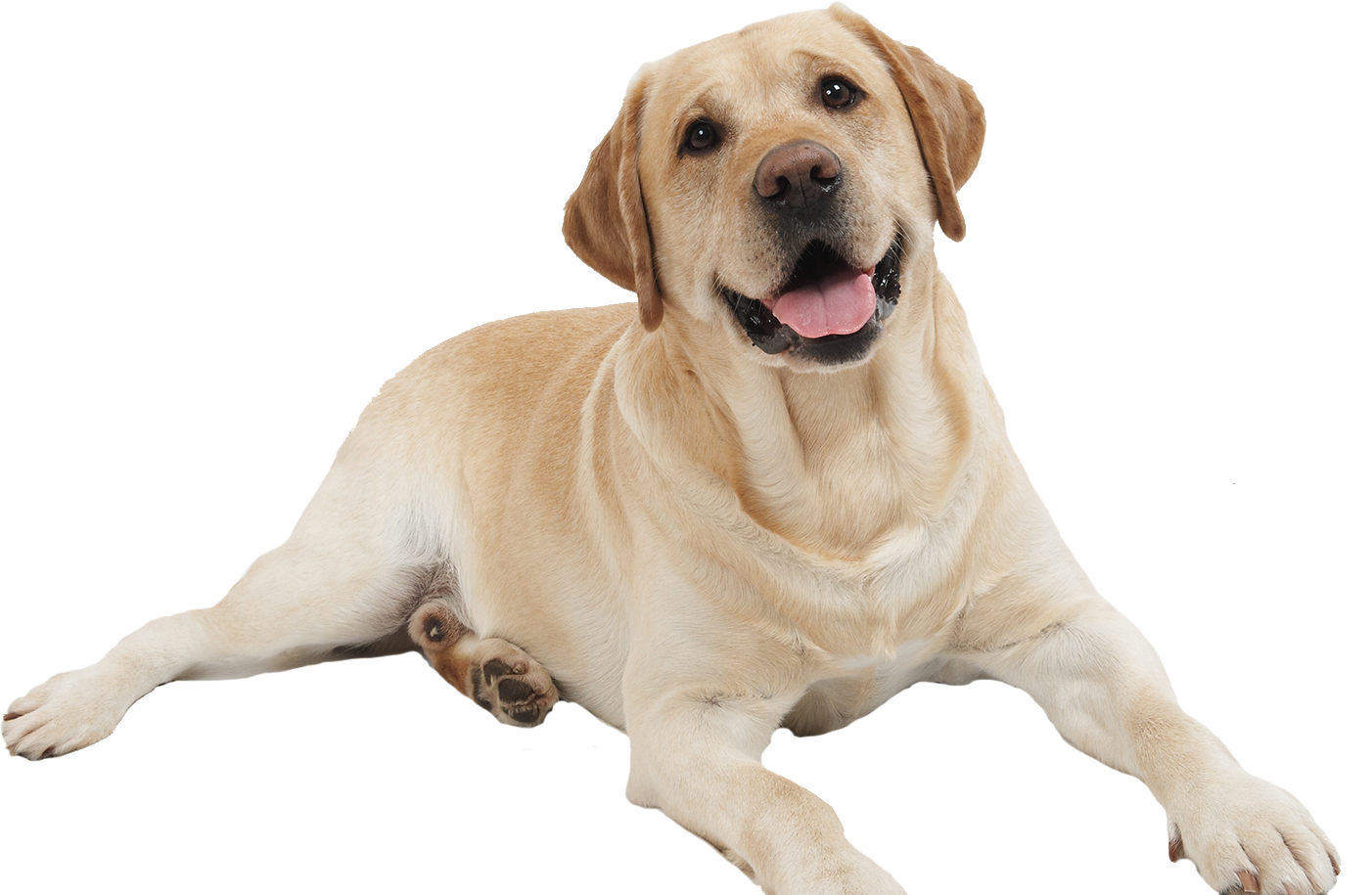 It’s
dog’s.
Whose nose is this?
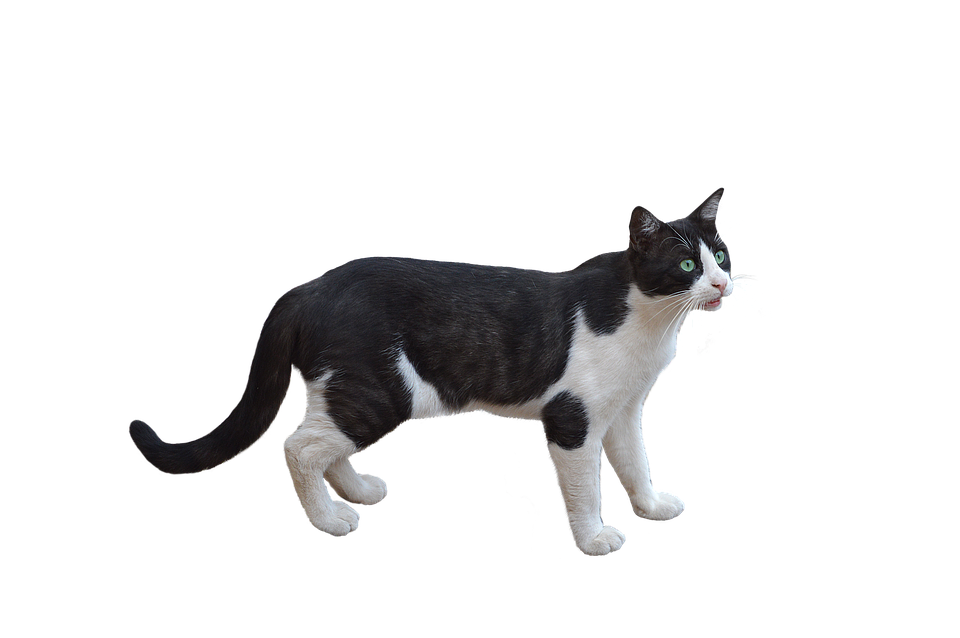 cat’s.
It’s
What computer games do you like?
Have you got a computer?
What is it?
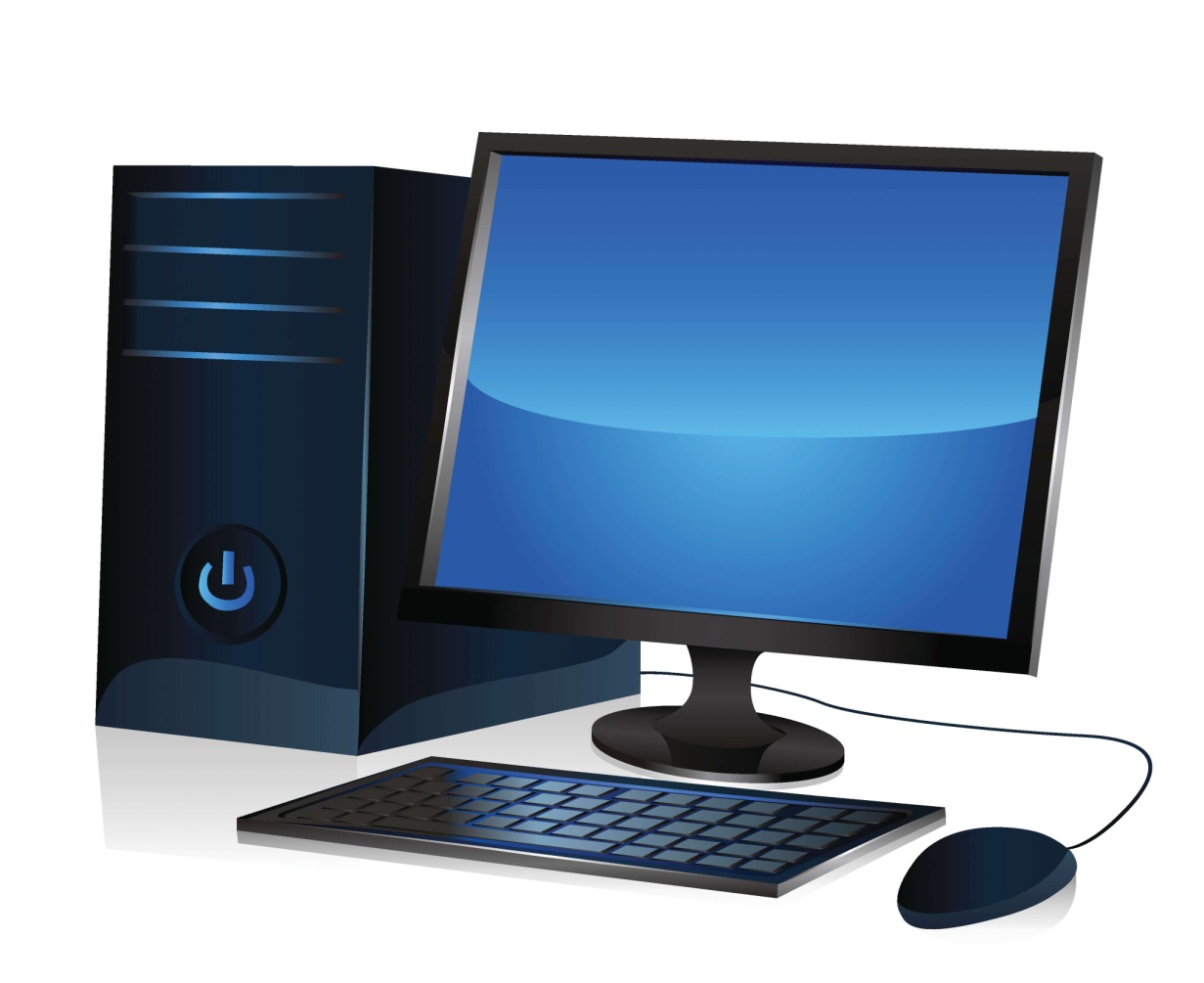 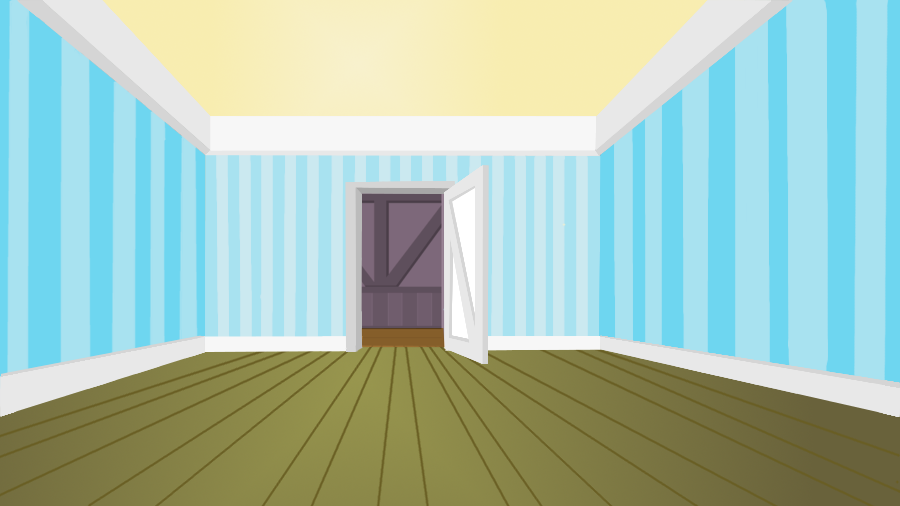 TV
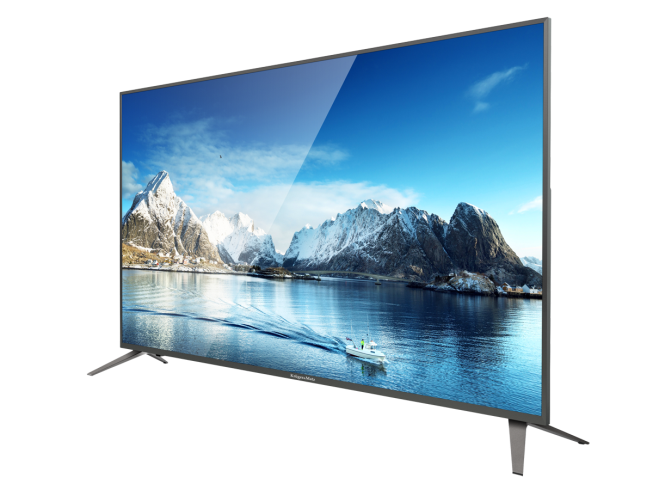 armchair
computer
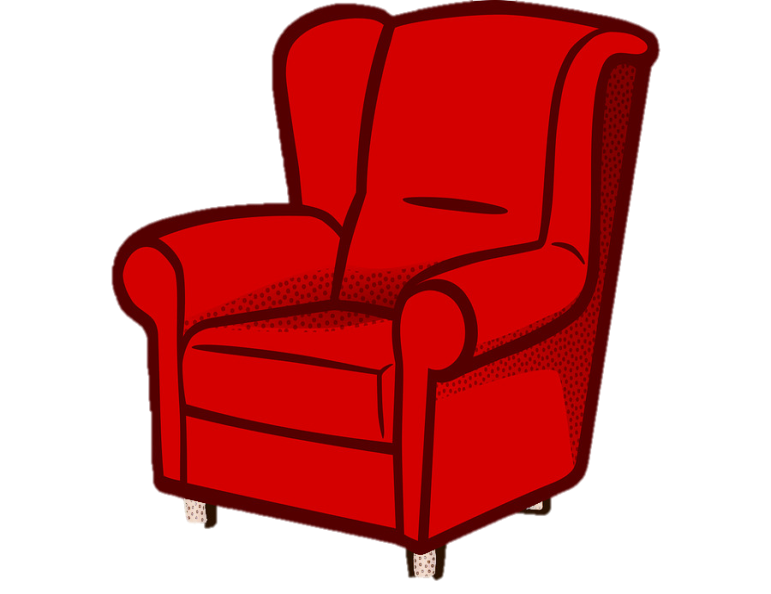 bed
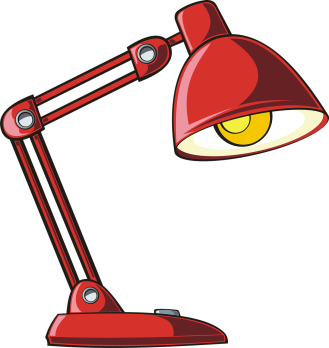 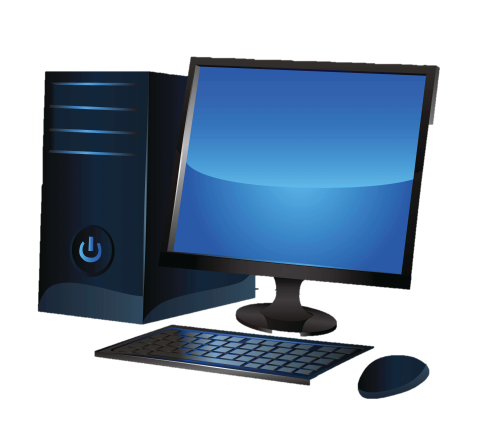 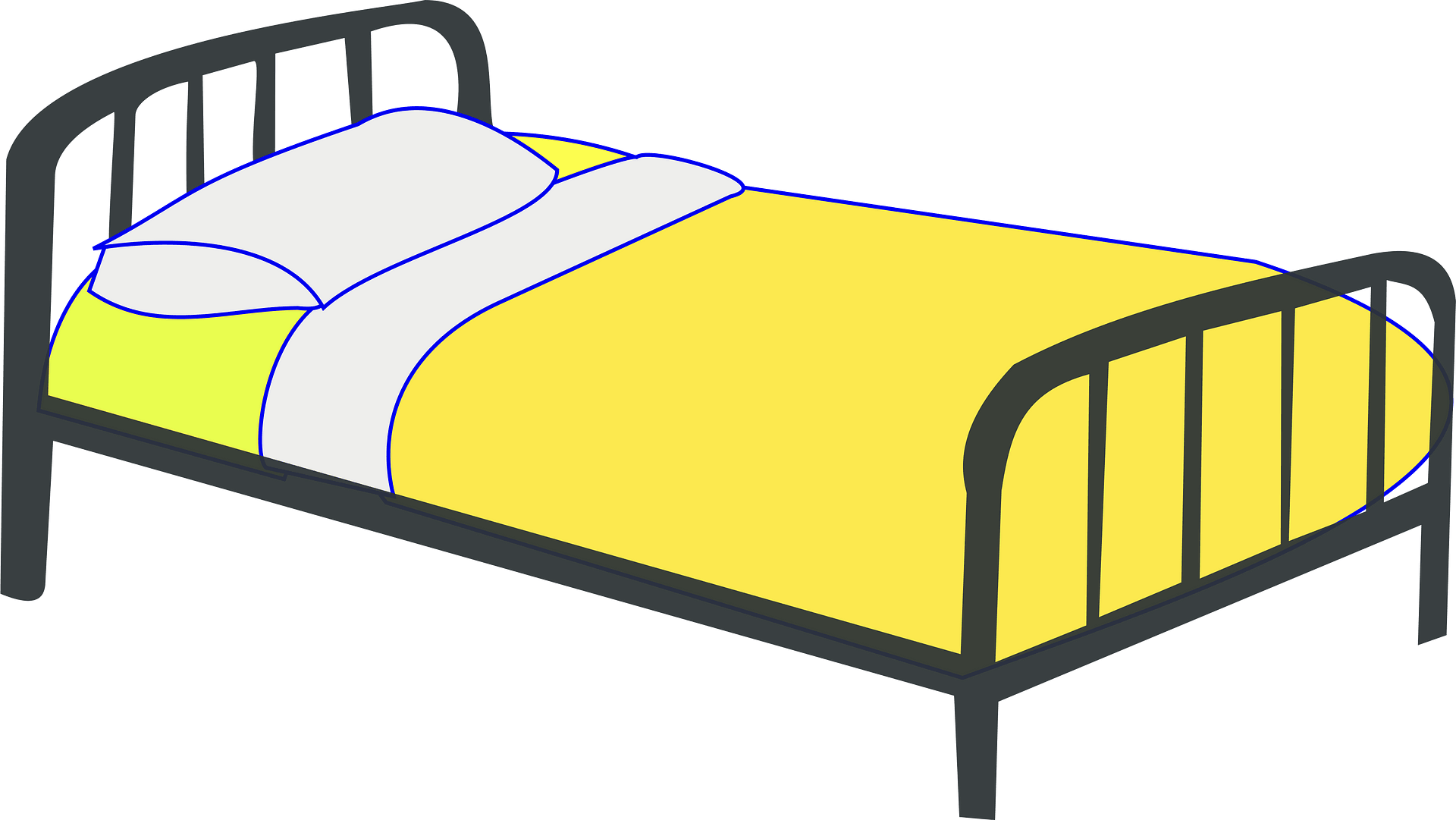 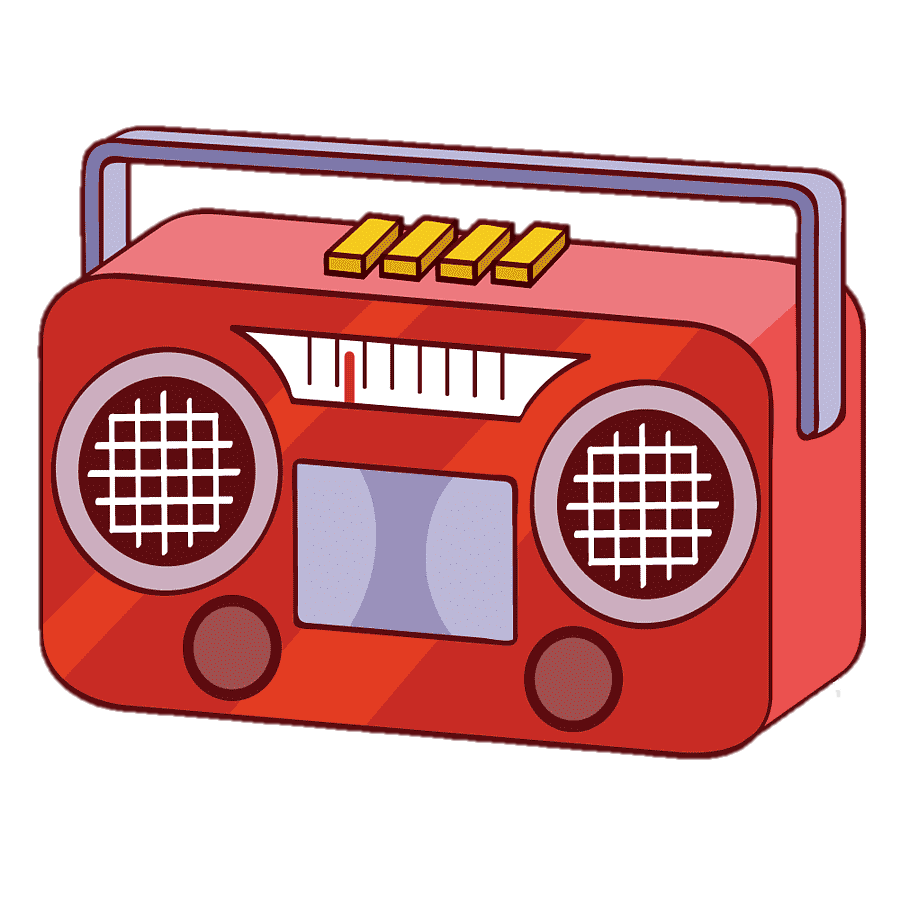 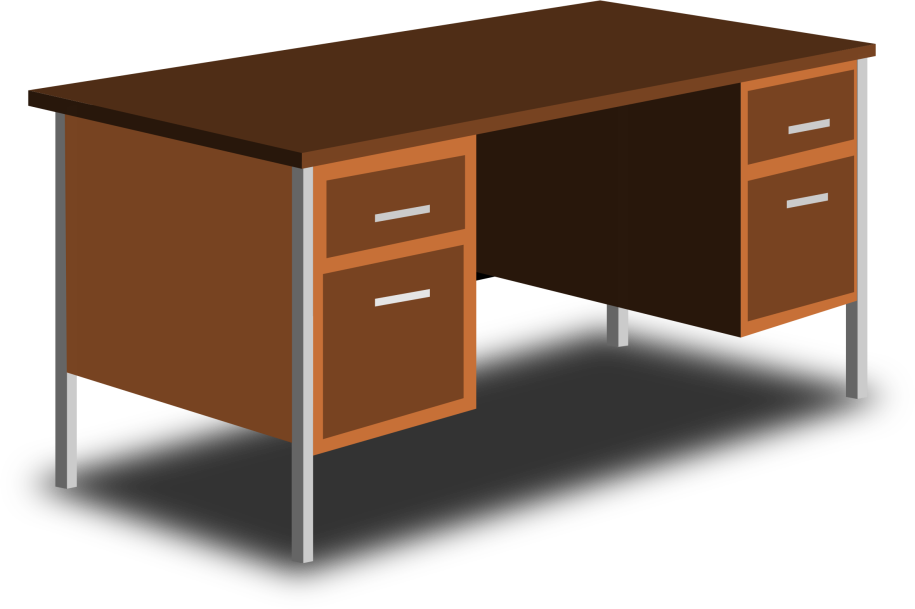 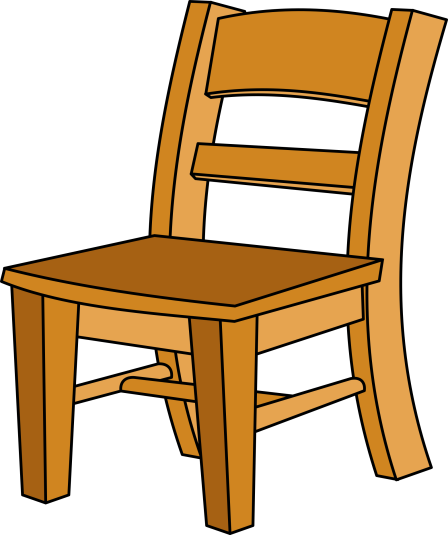 lamp
radio
chair
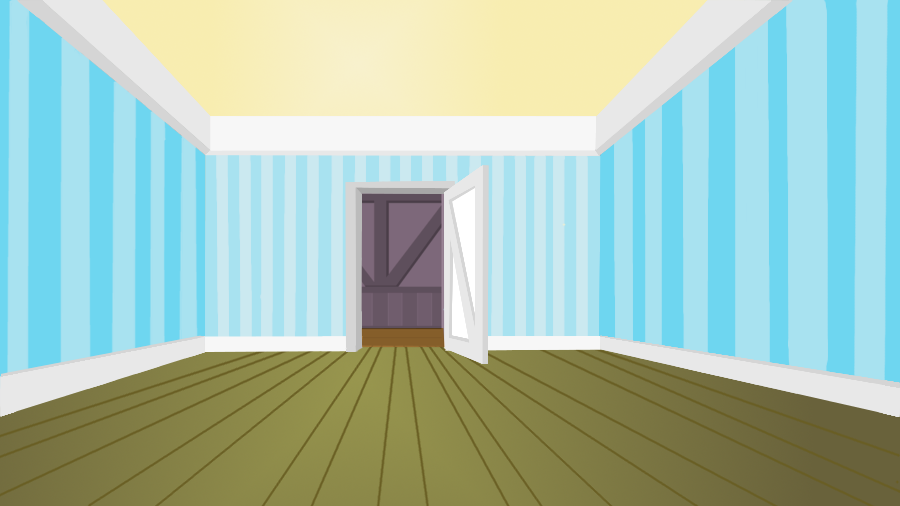 What’s this? It’s a computer.
TV
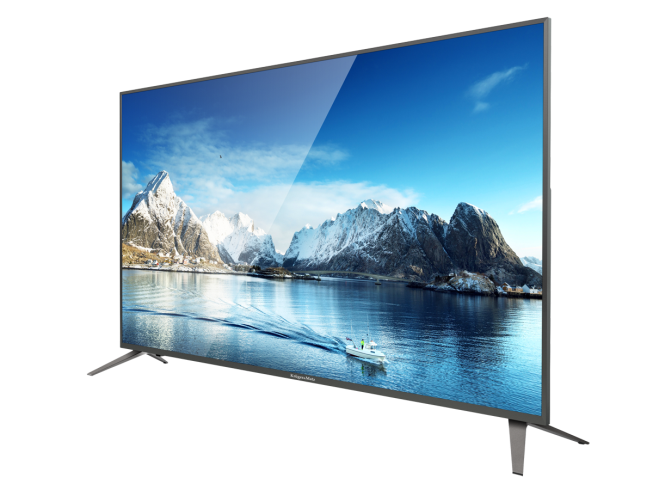 armchair
computer
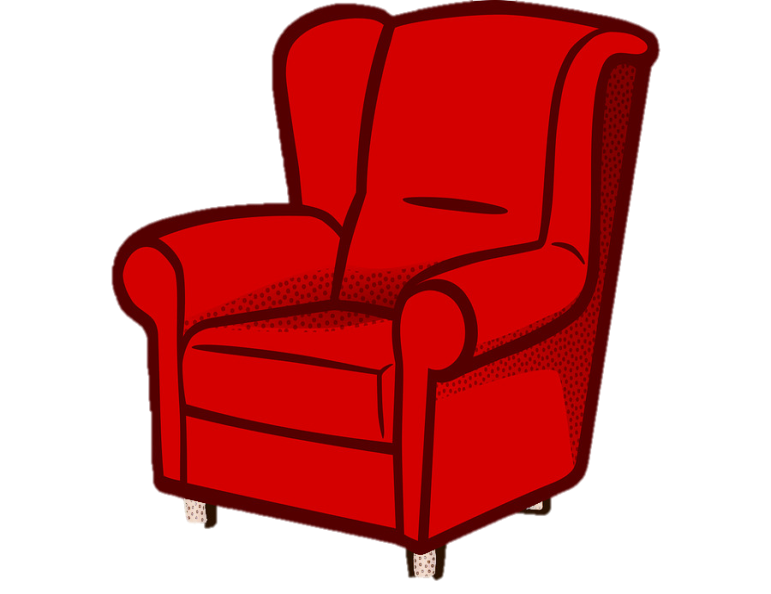 bed
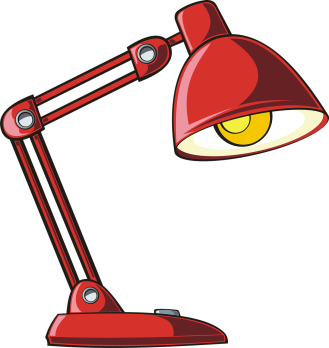 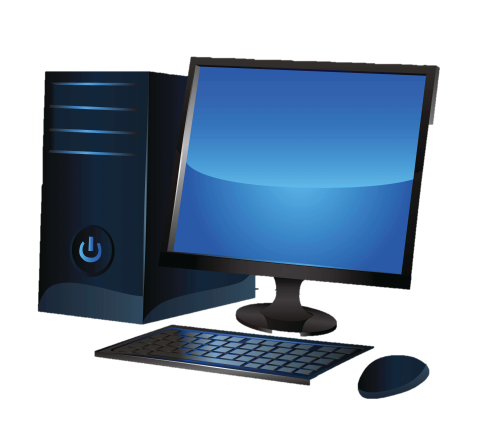 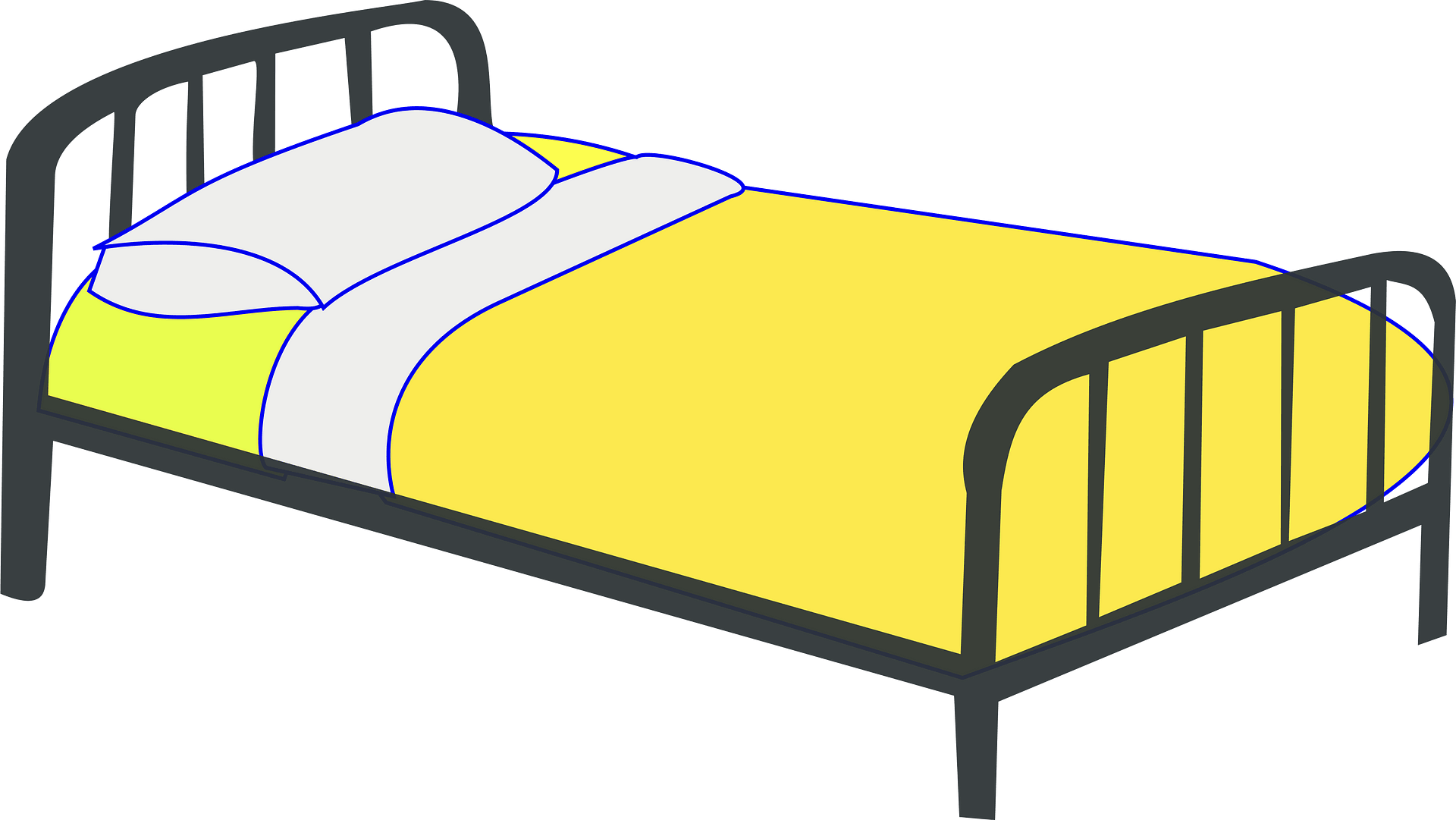 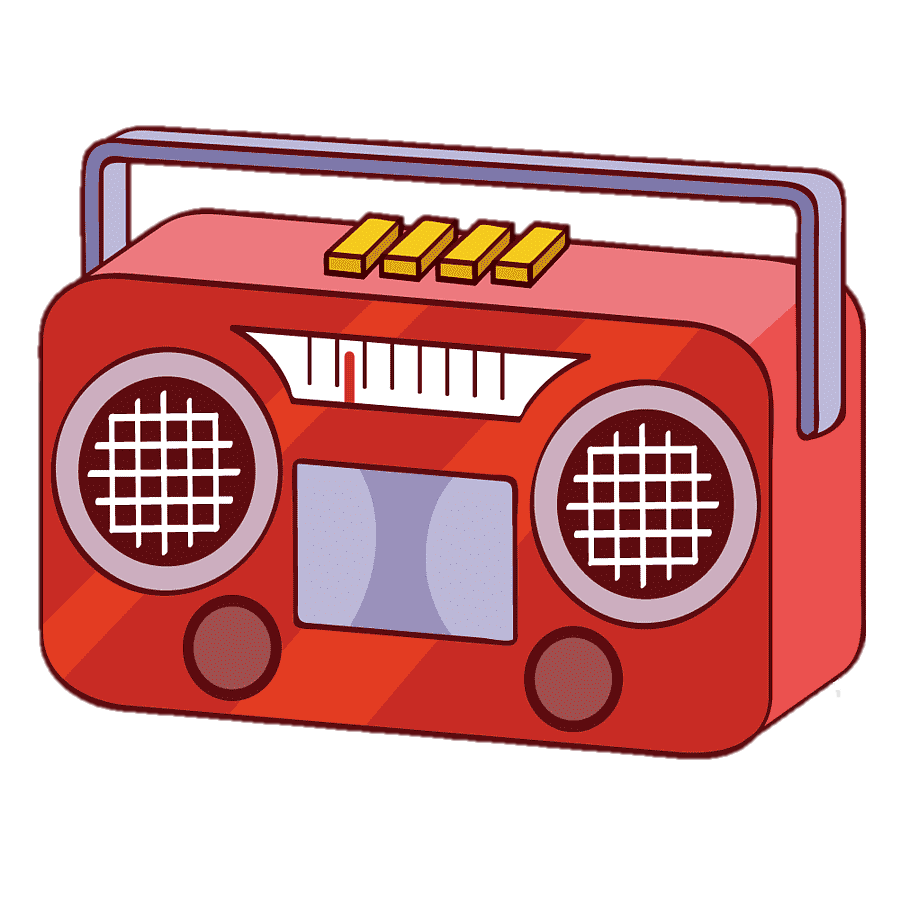 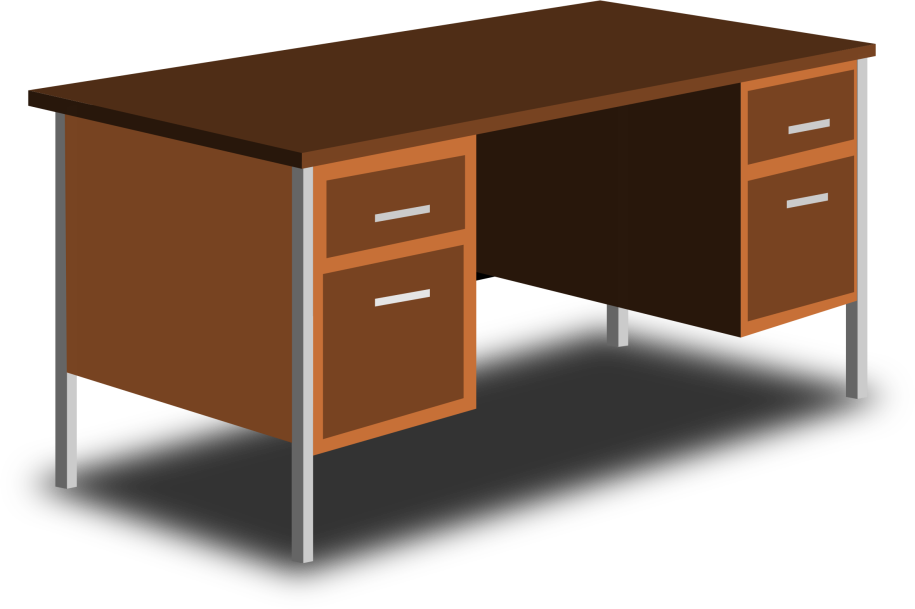 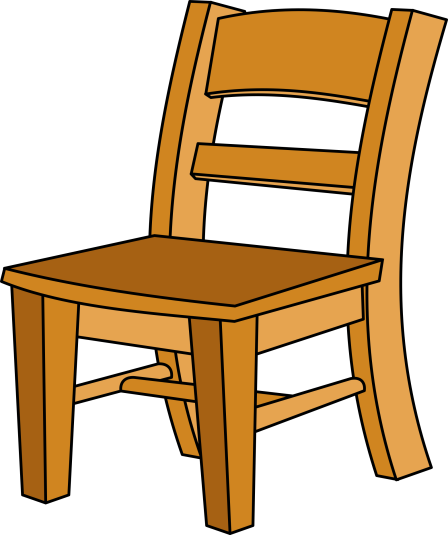 lamp
radio
chair
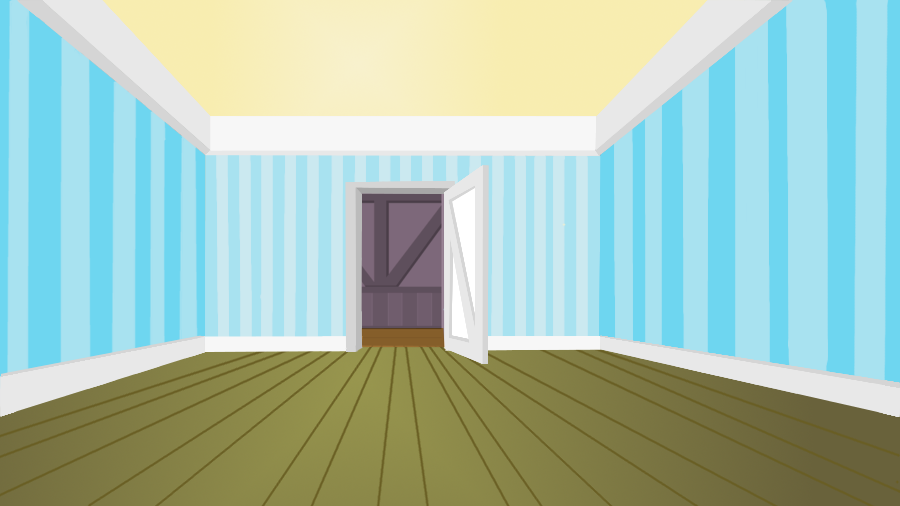 What’s missing?
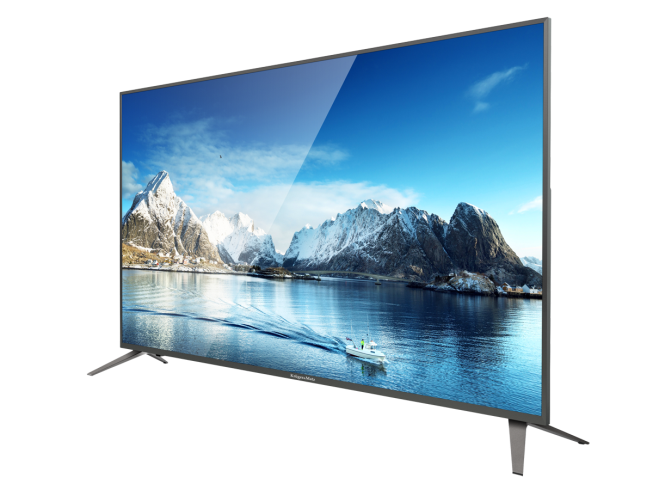 computer
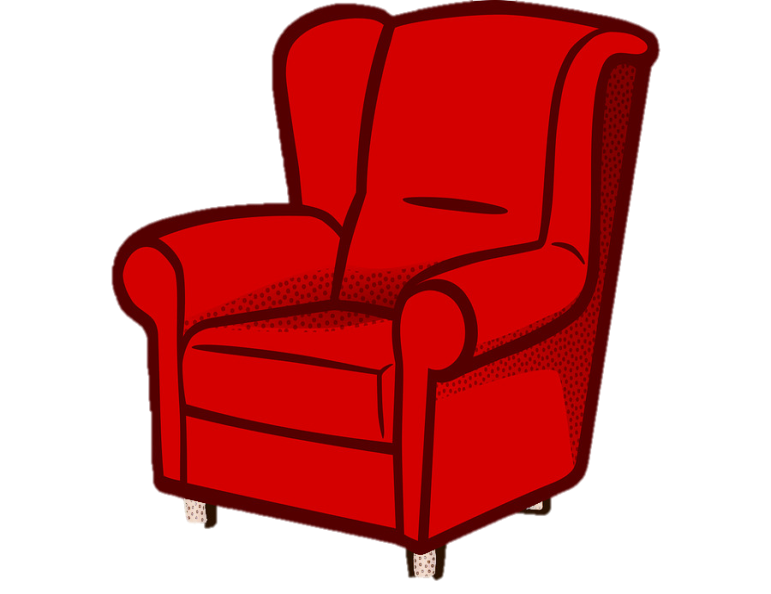 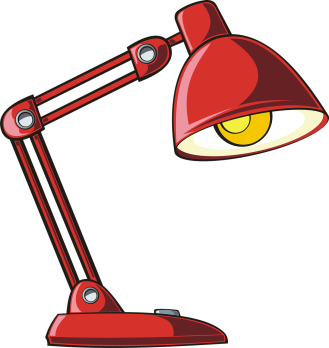 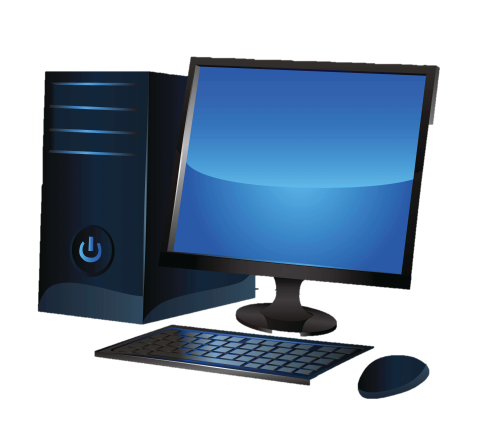 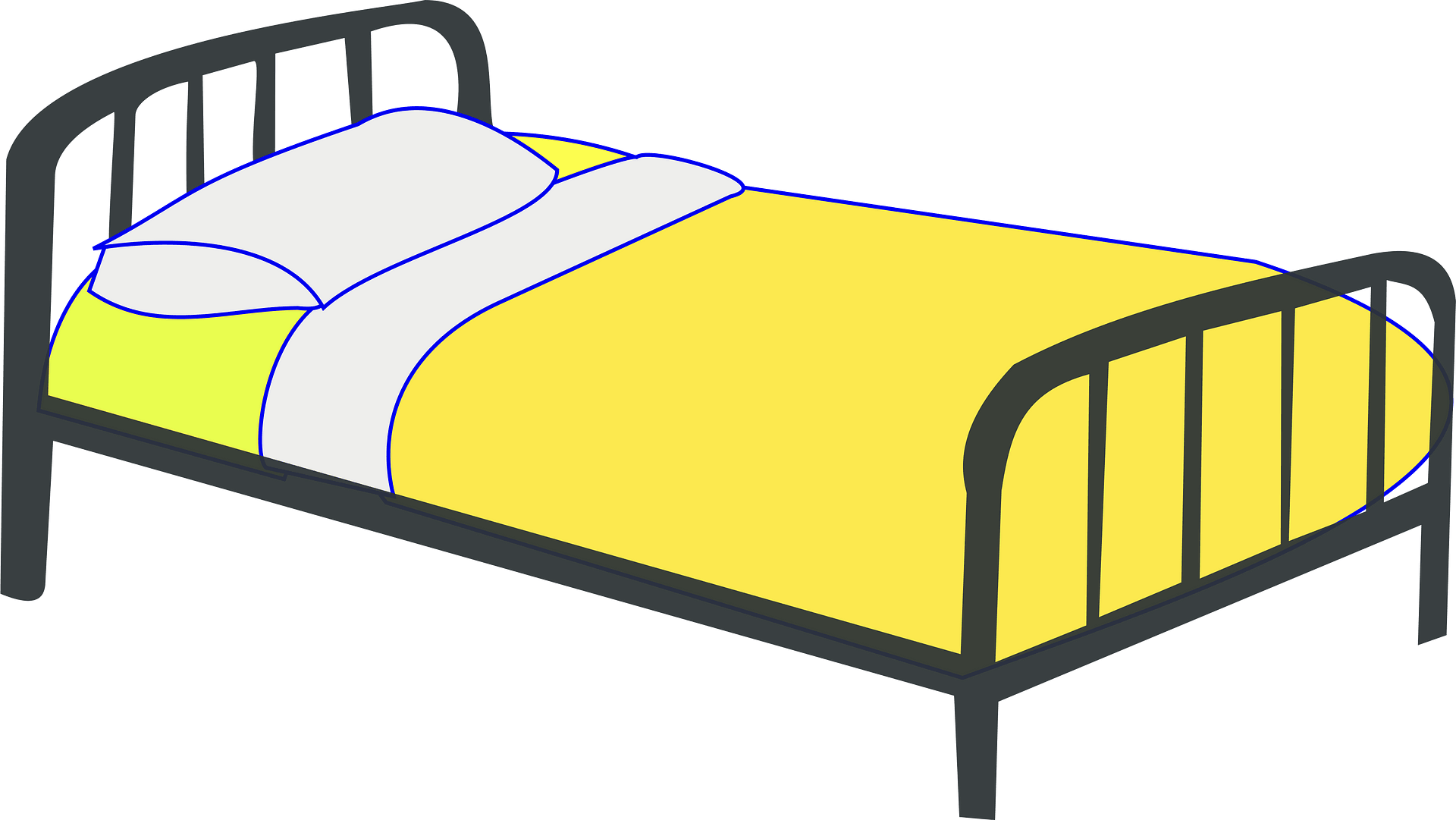 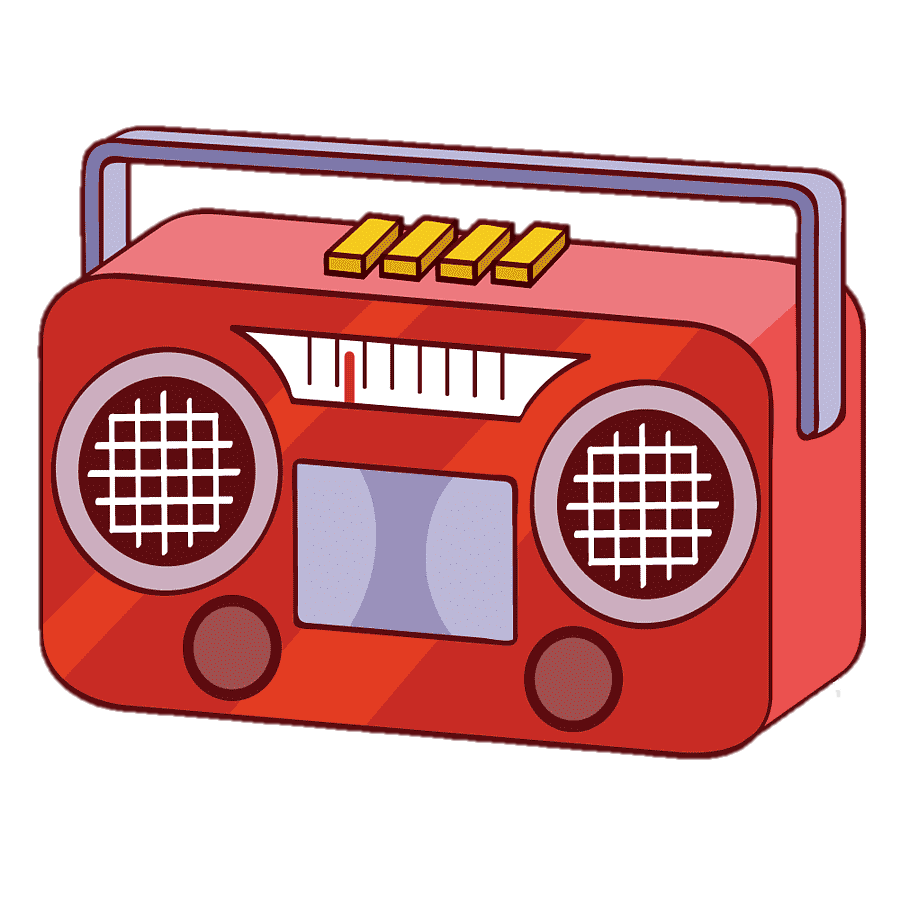 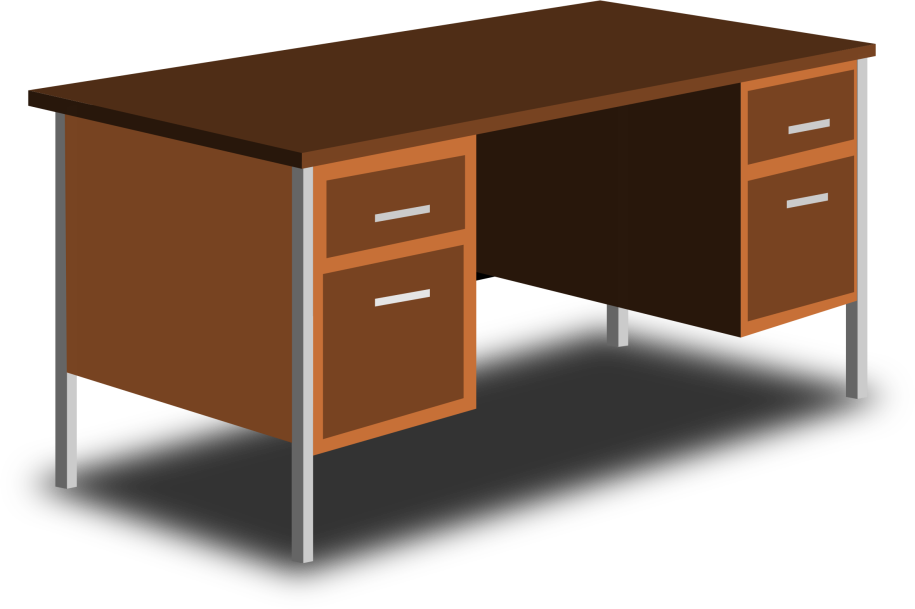 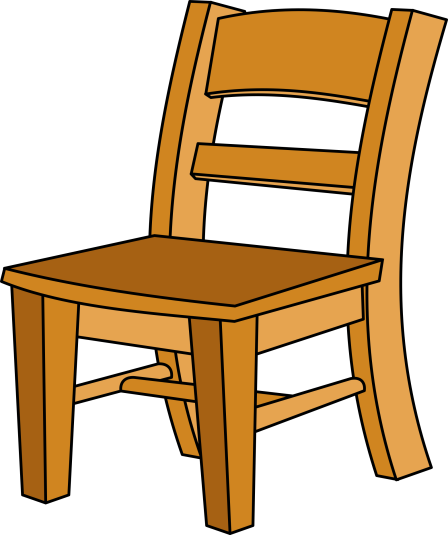 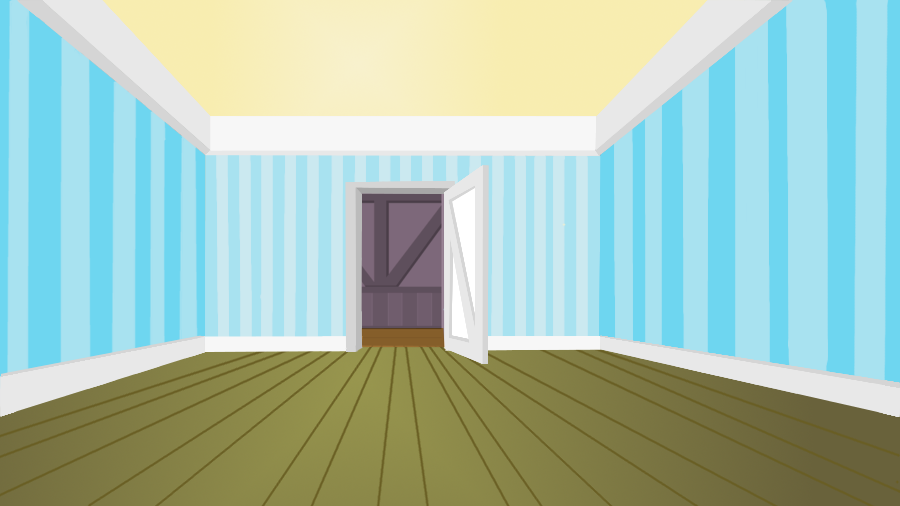 What’s missing?
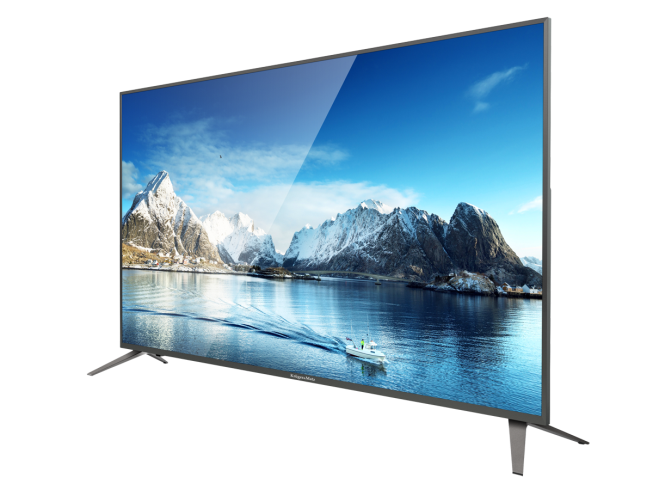 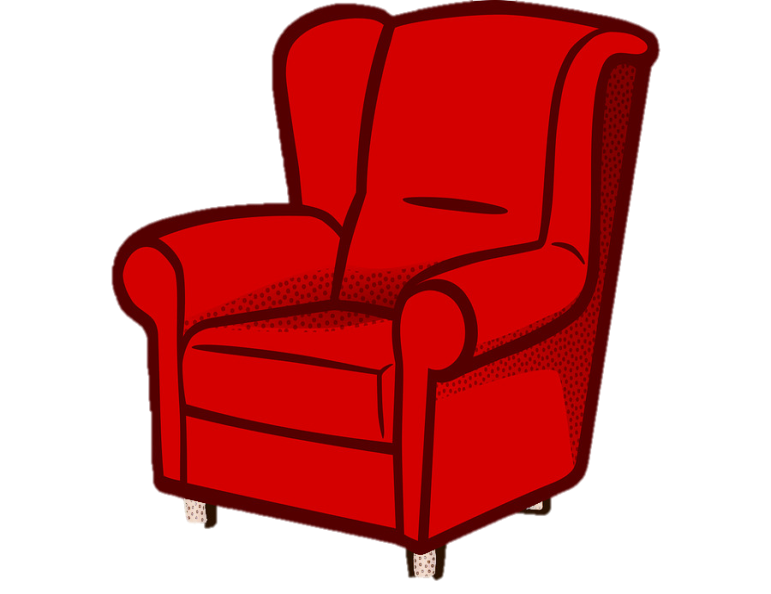 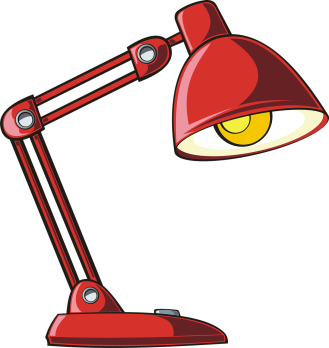 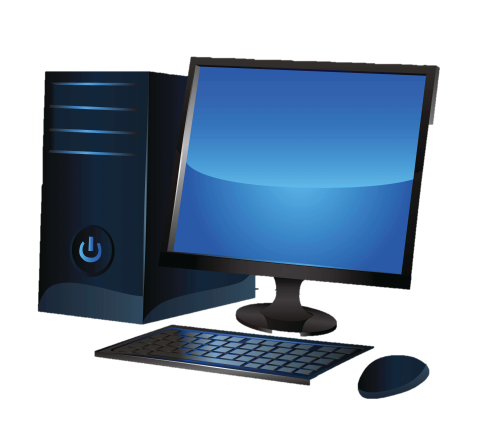 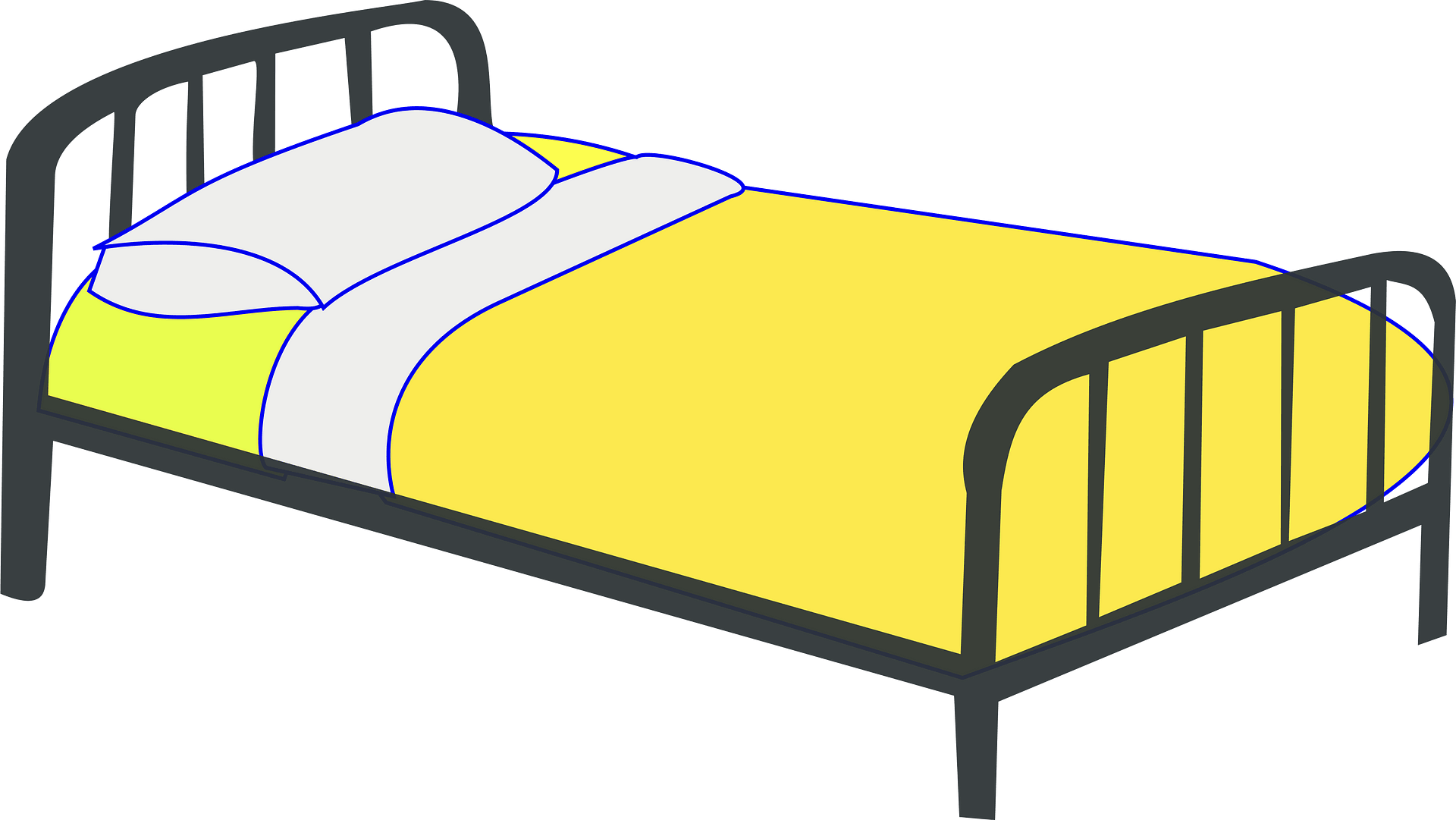 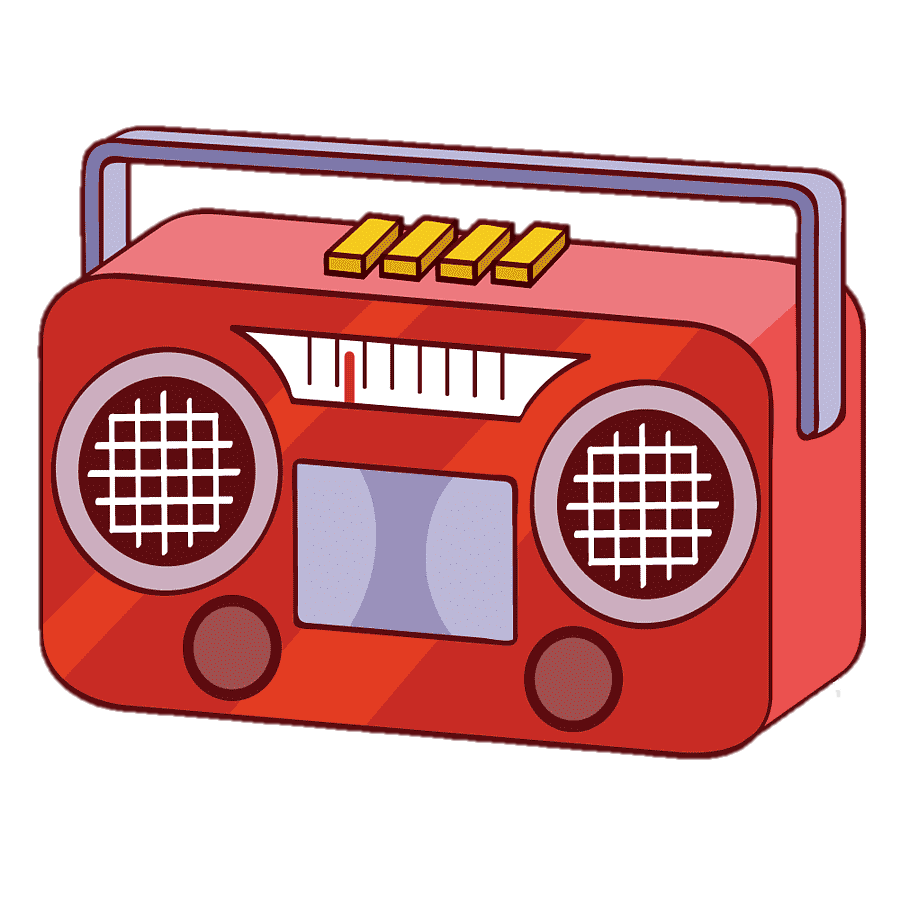 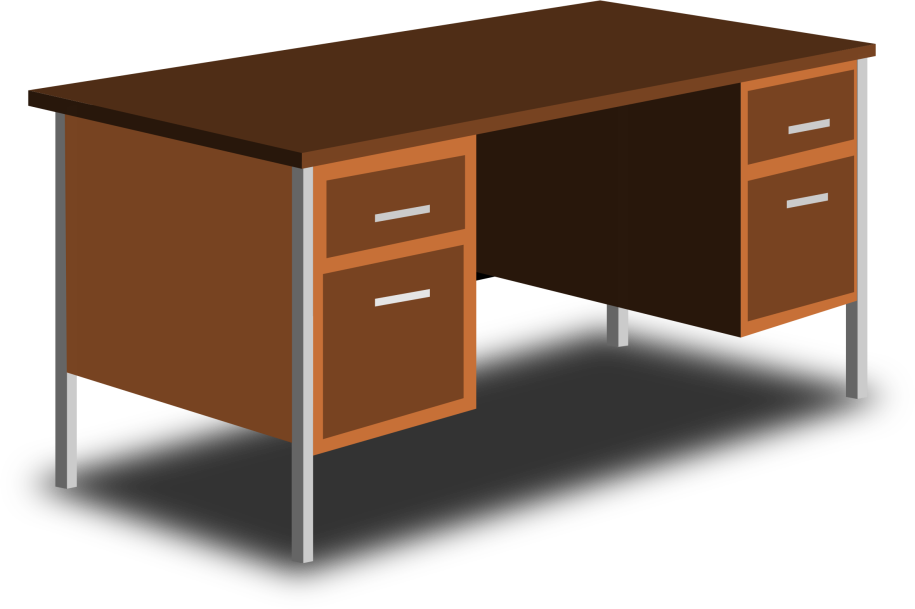 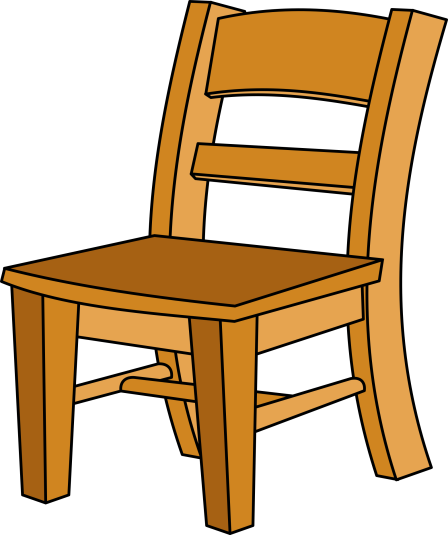 radio
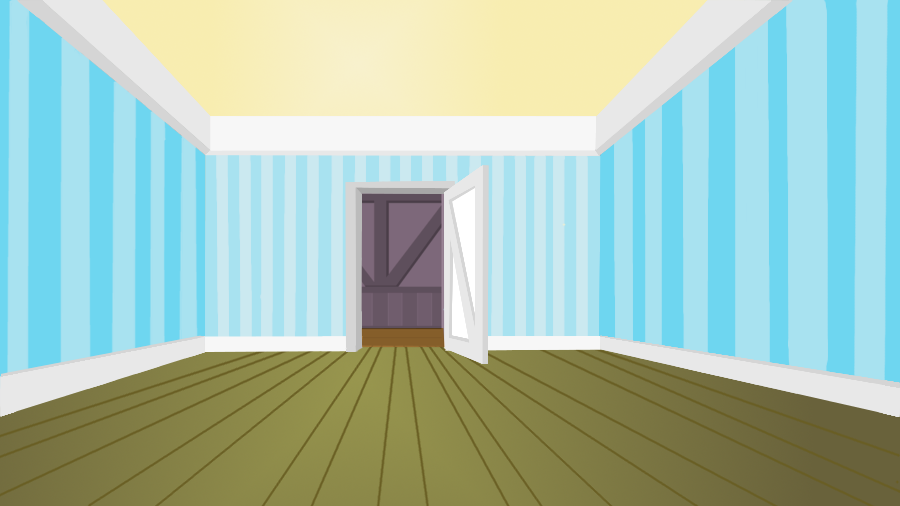 What’s missing?
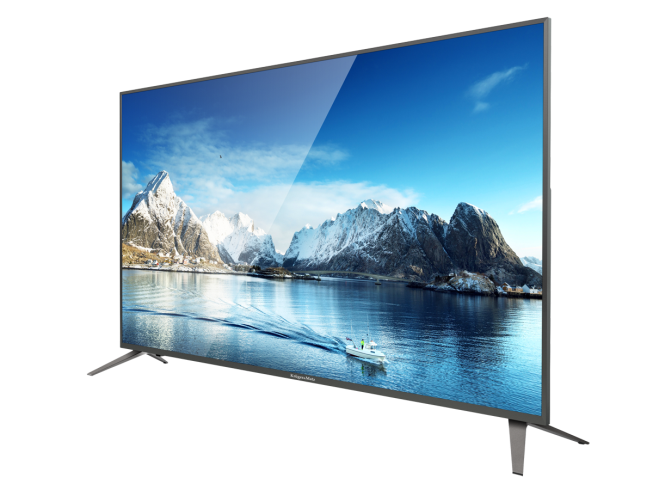 armchair
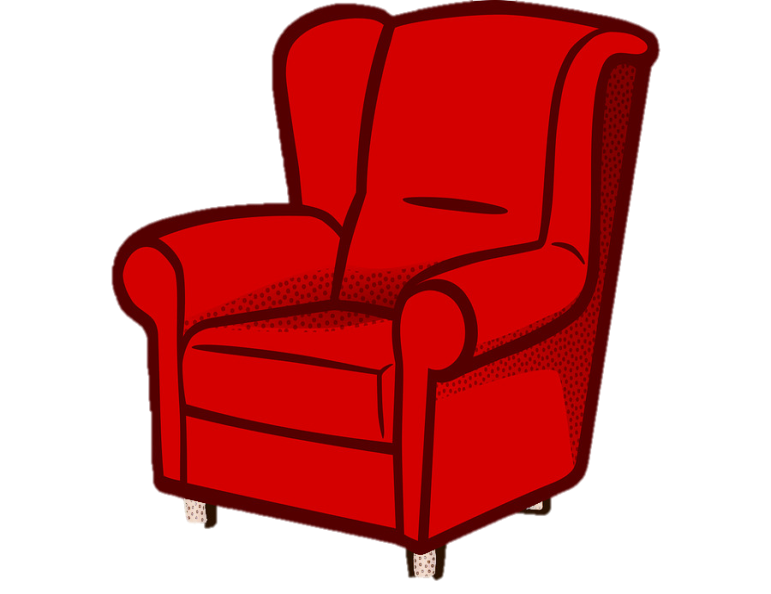 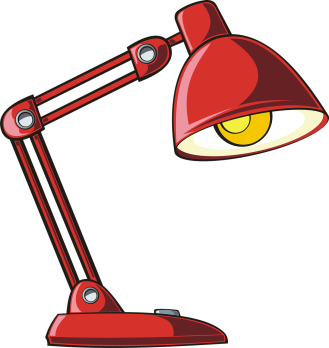 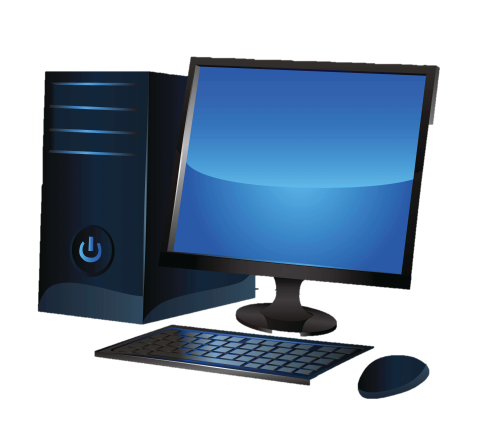 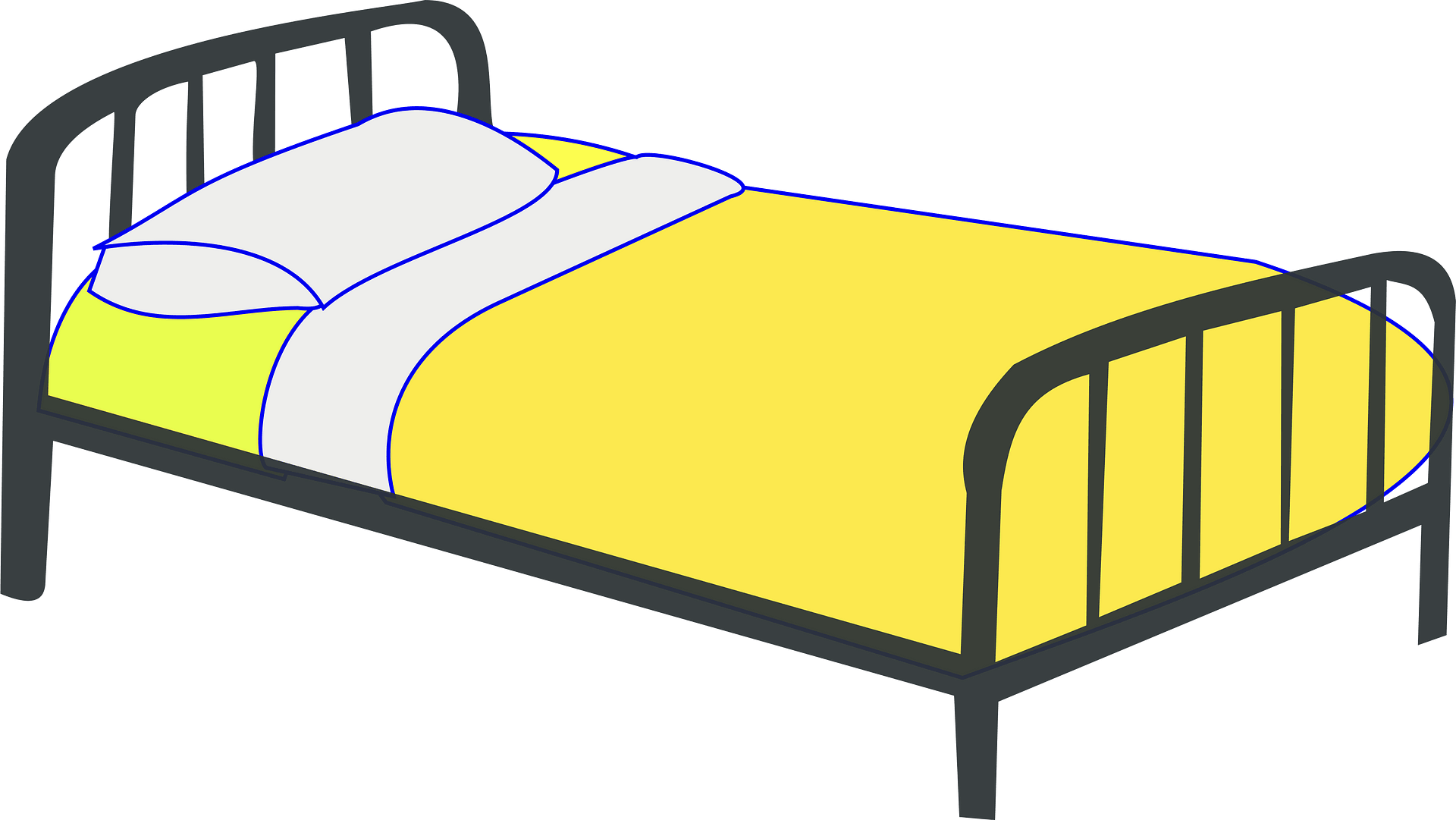 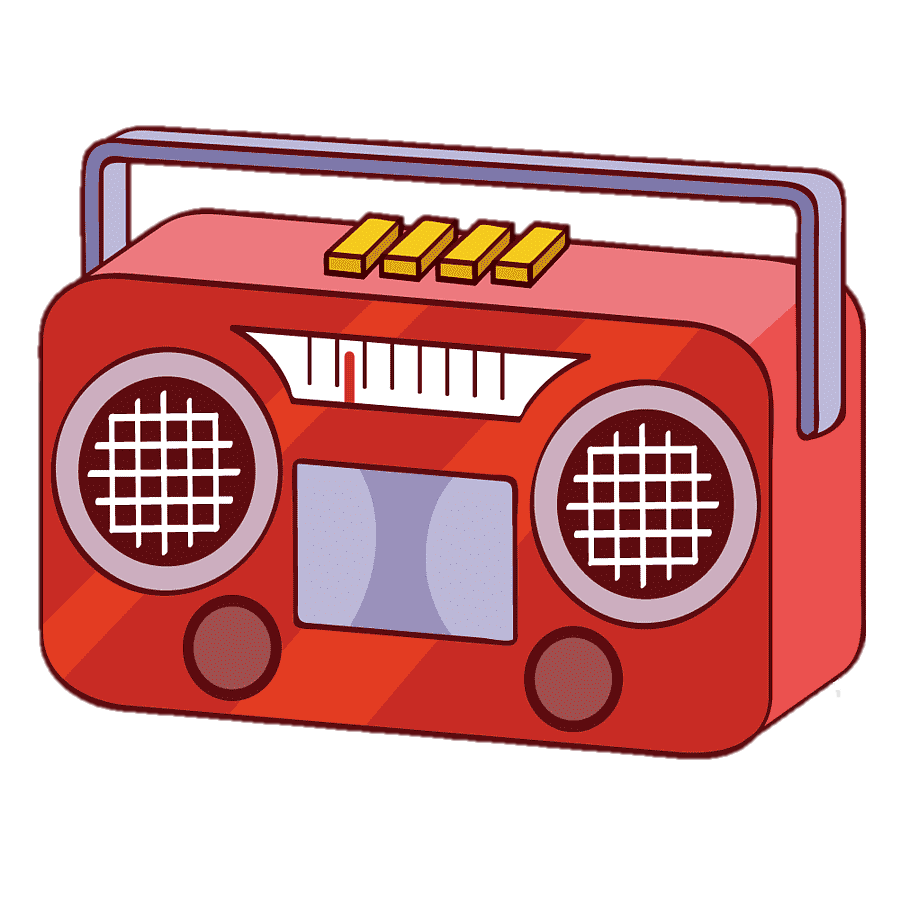 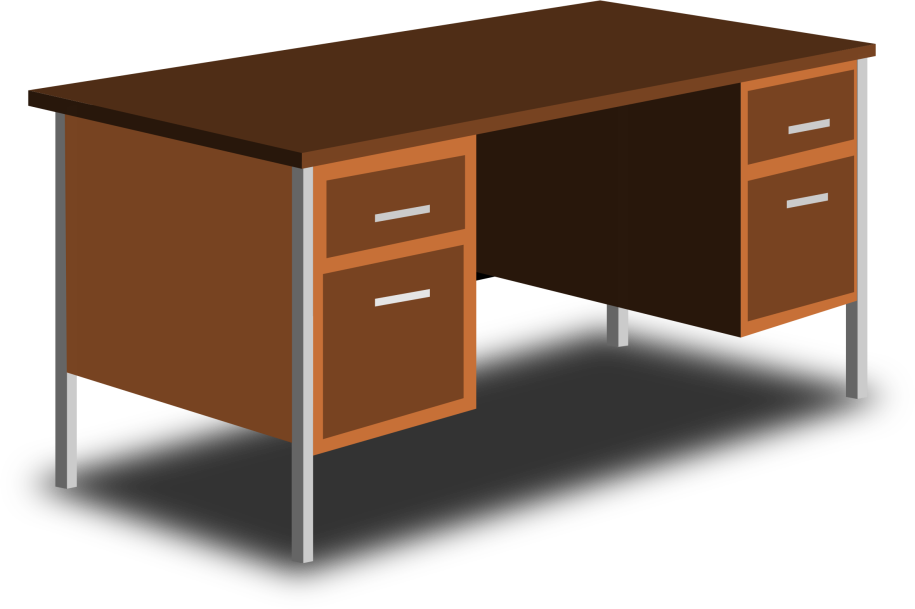 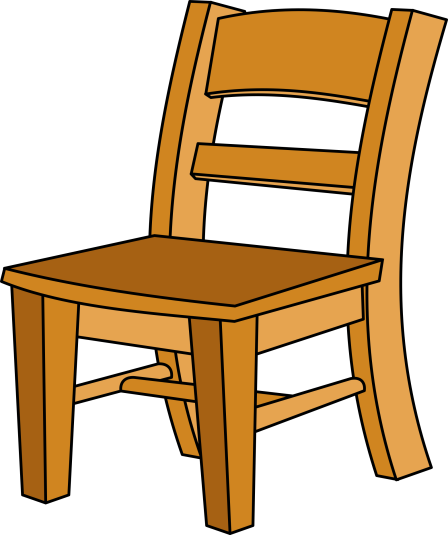 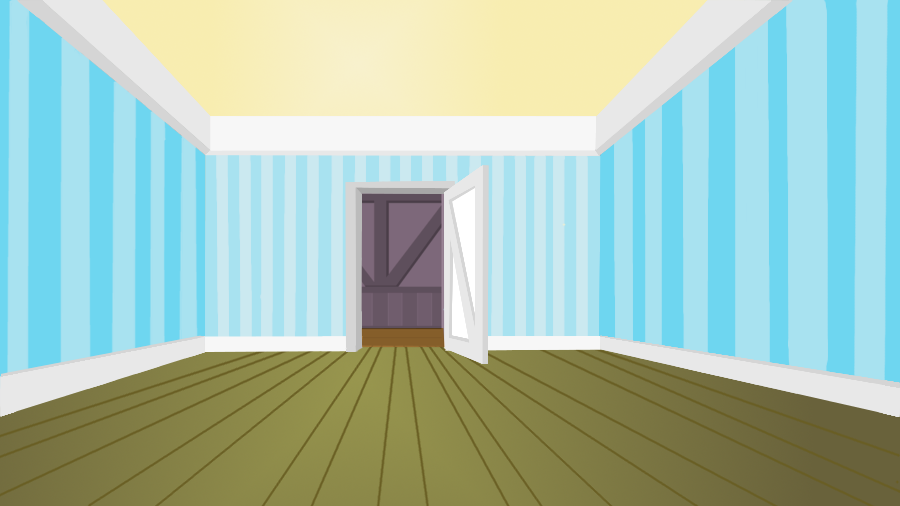 What’s missing?
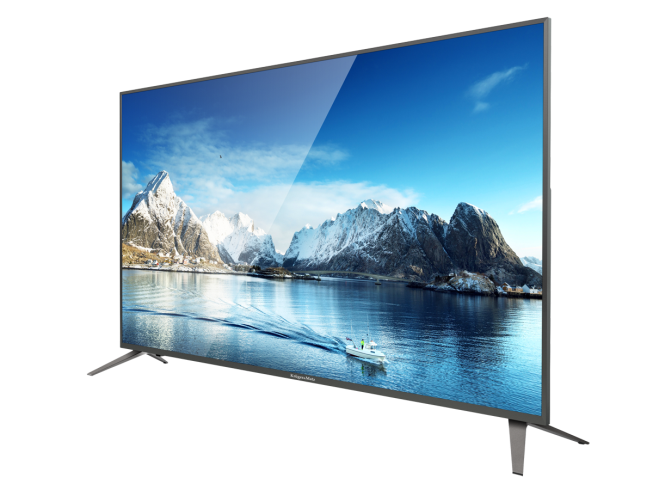 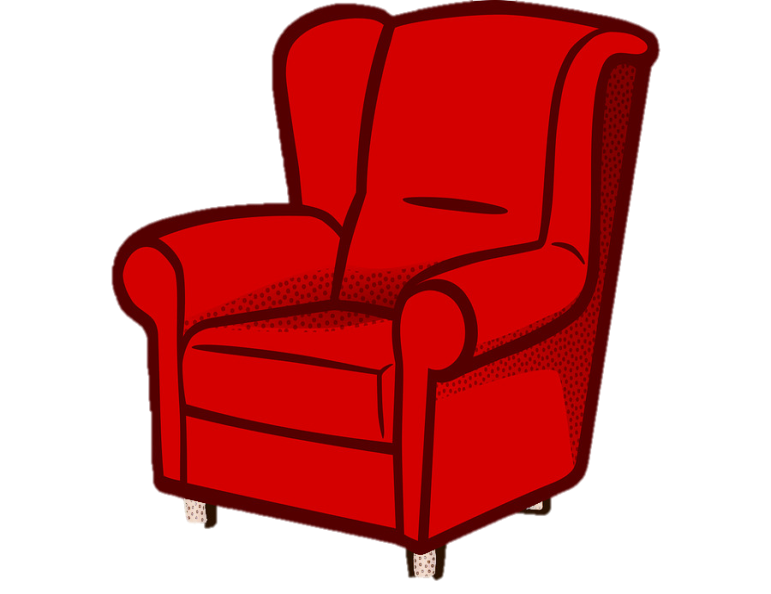 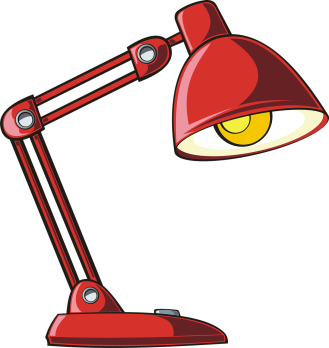 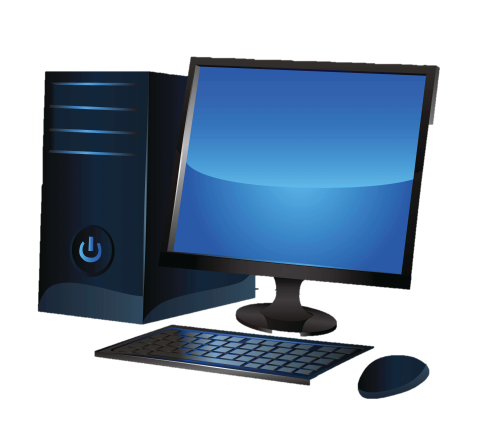 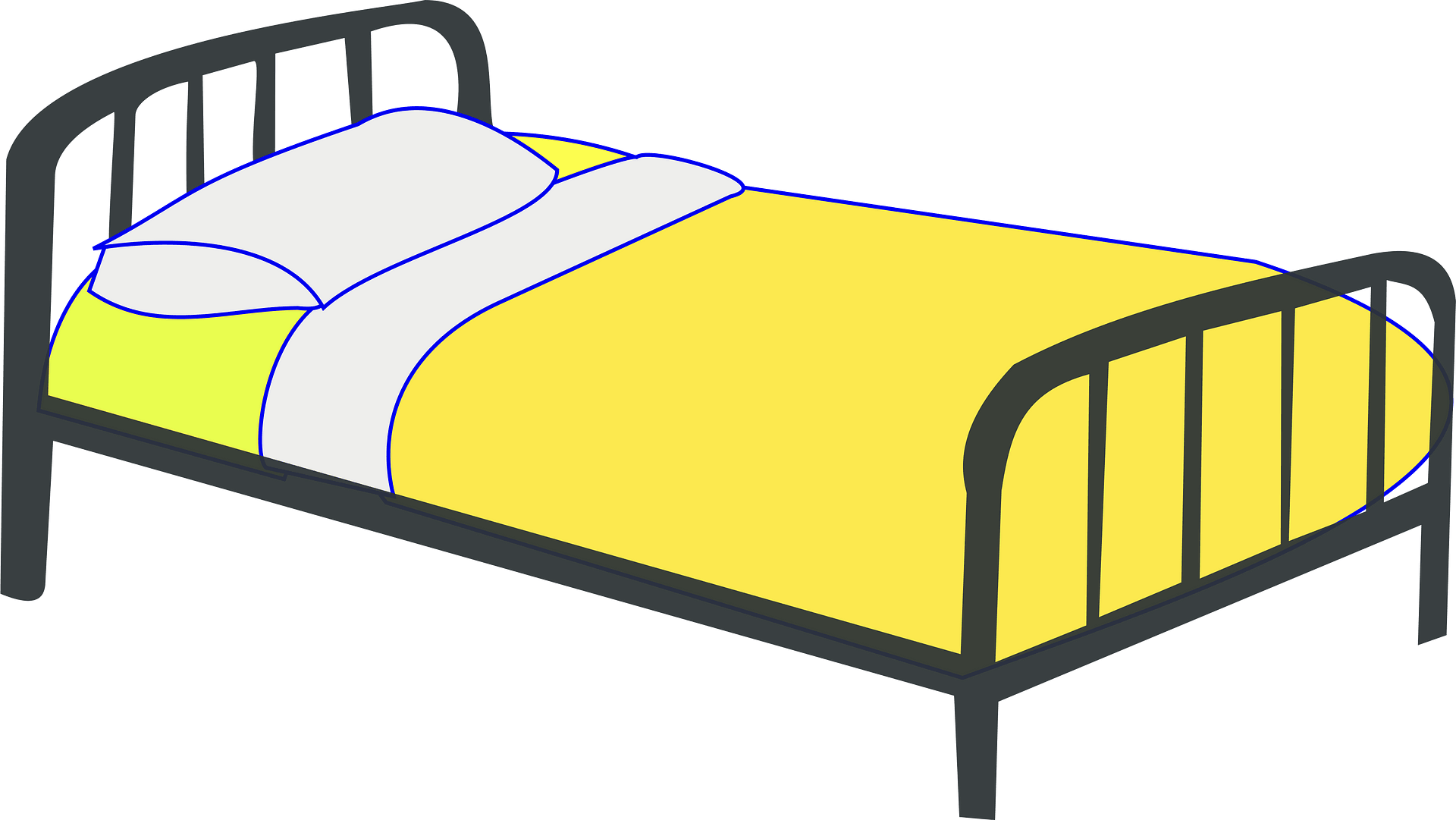 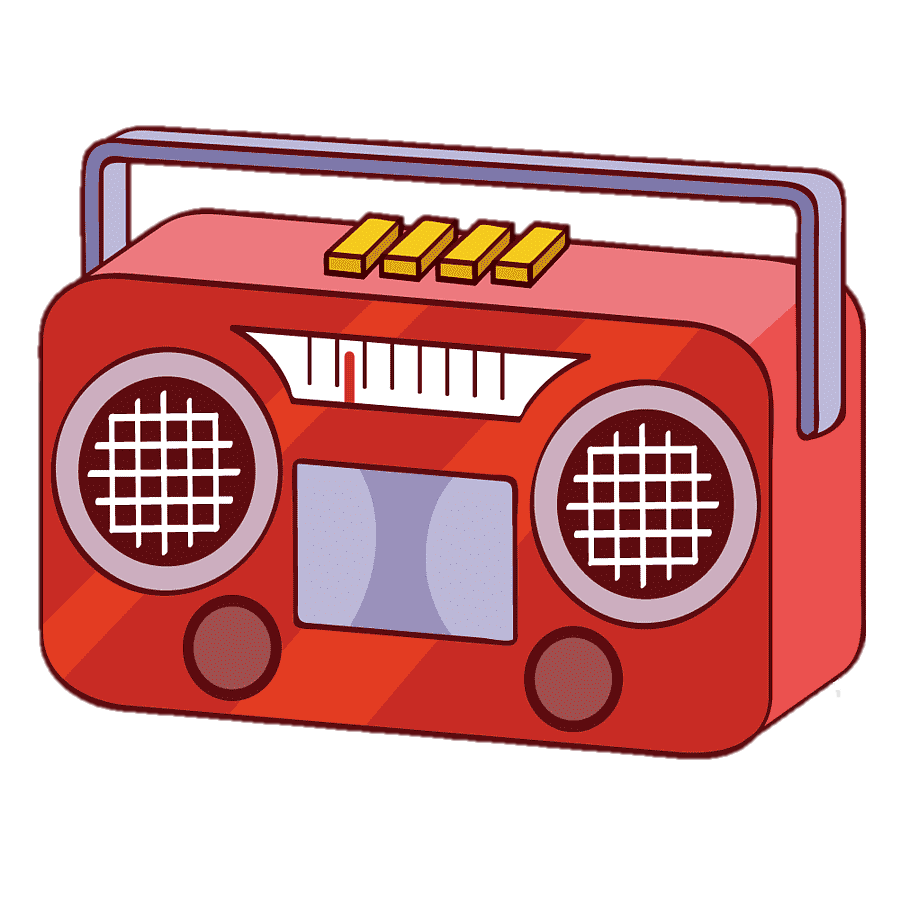 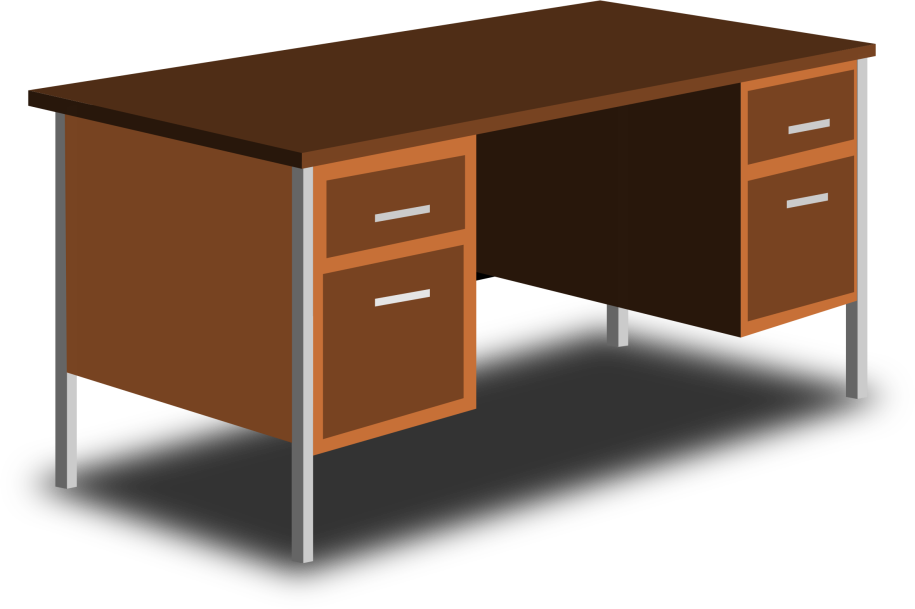 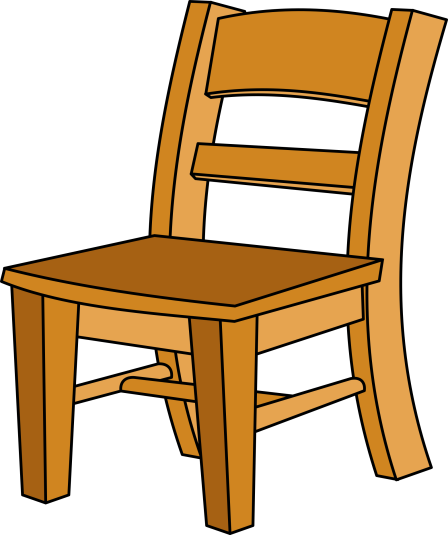 chair
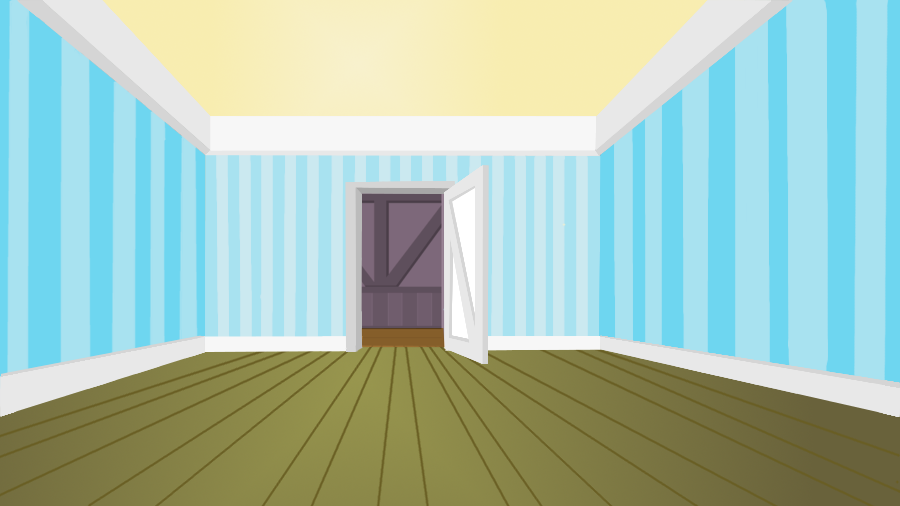 What’s missing?
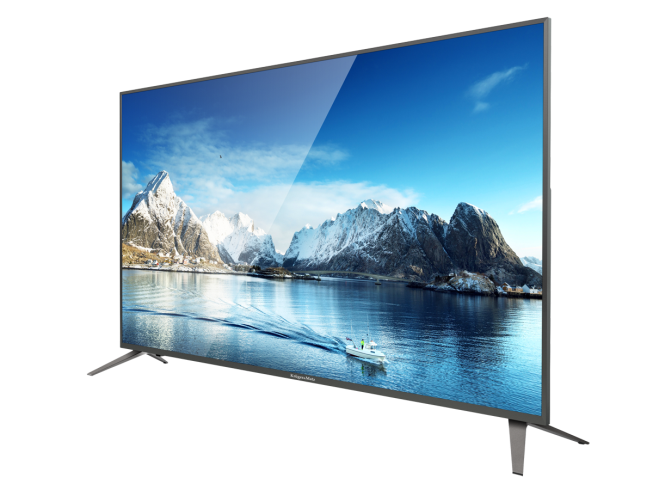 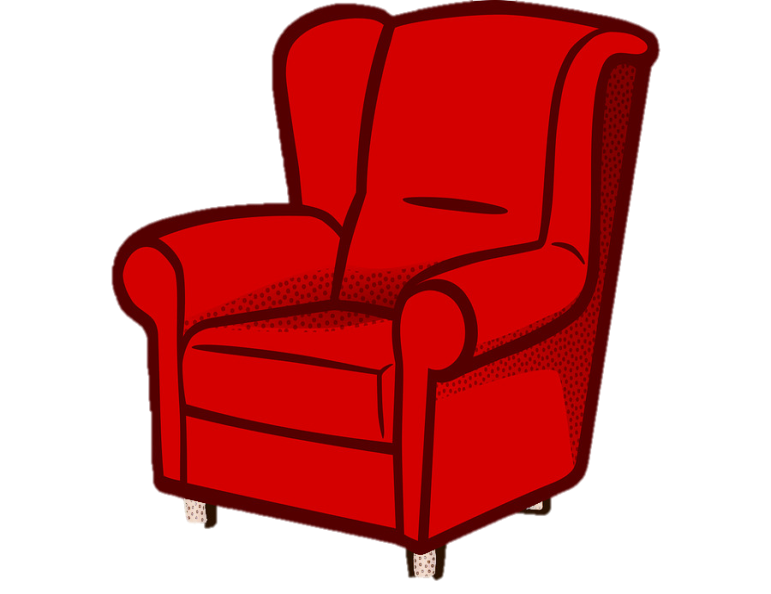 bed
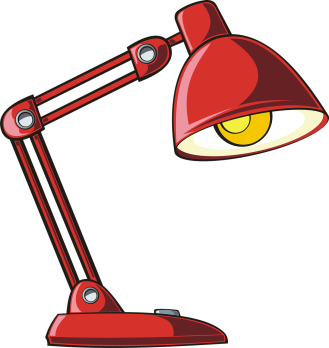 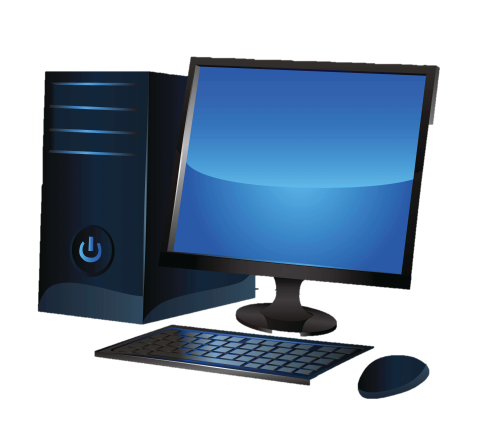 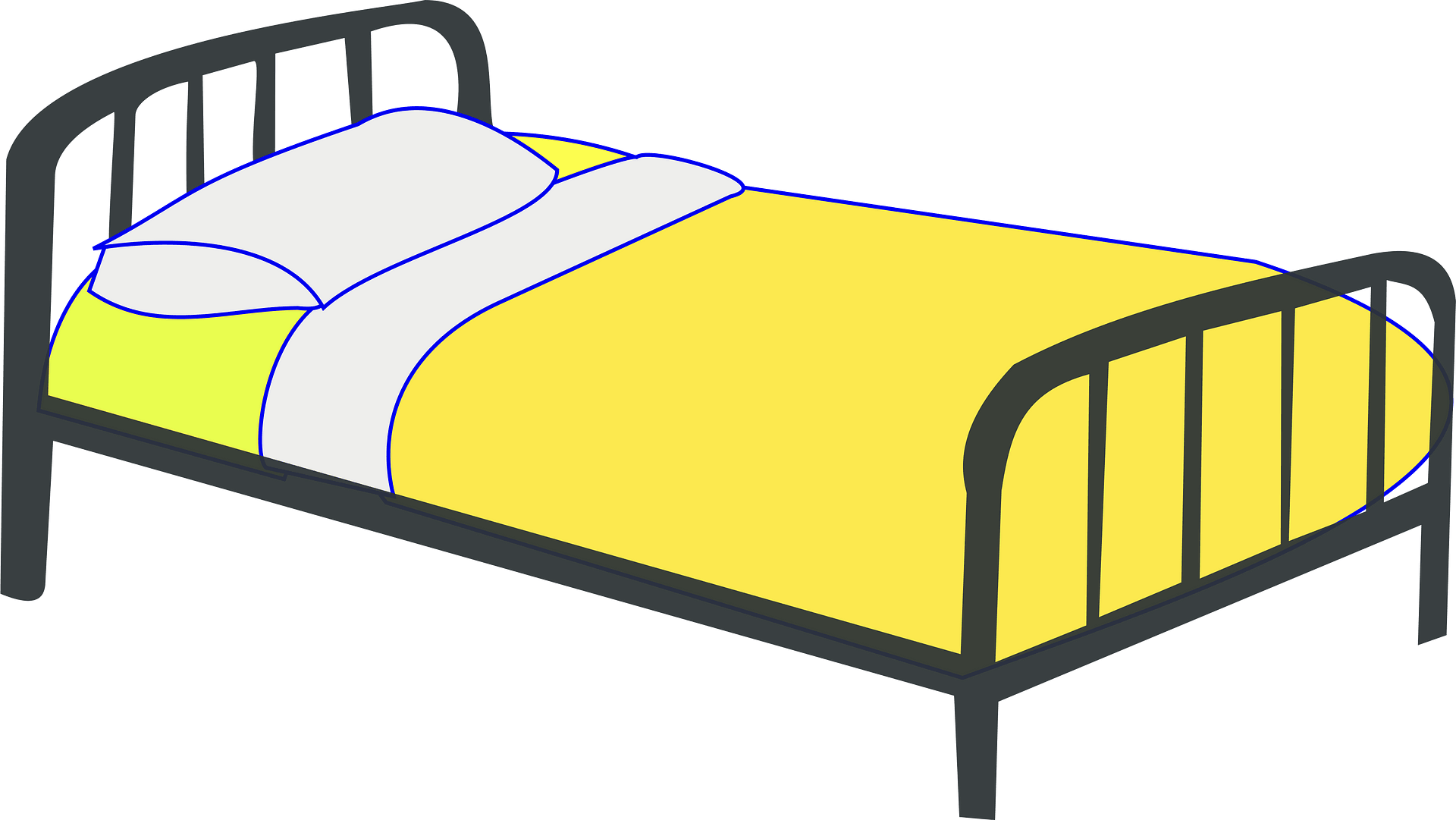 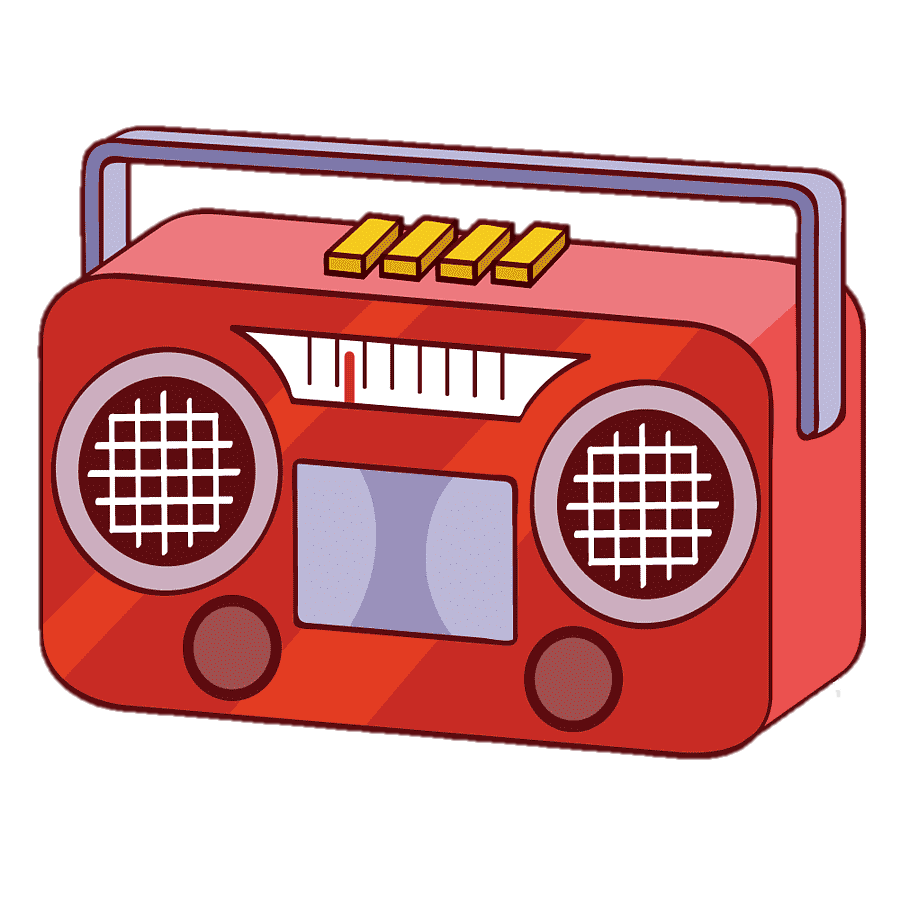 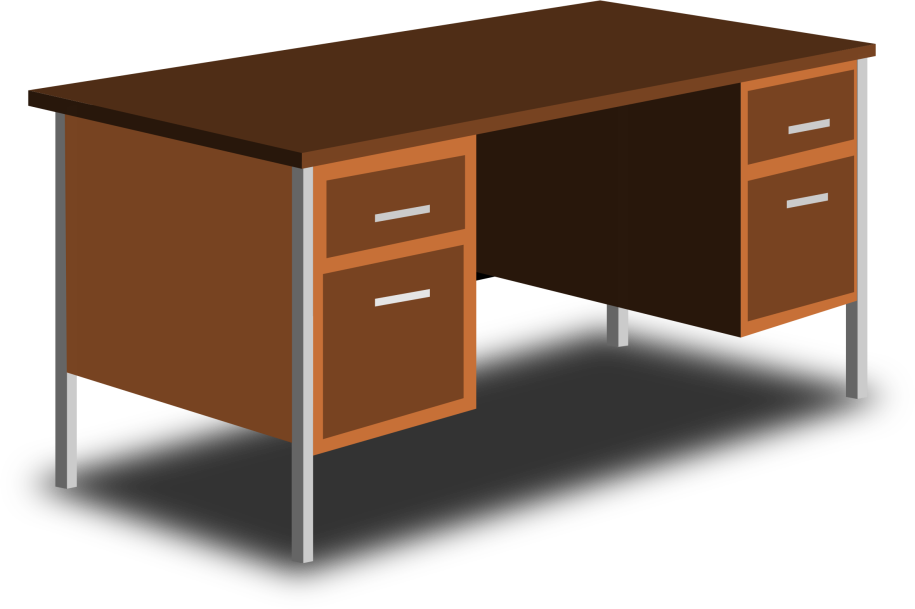 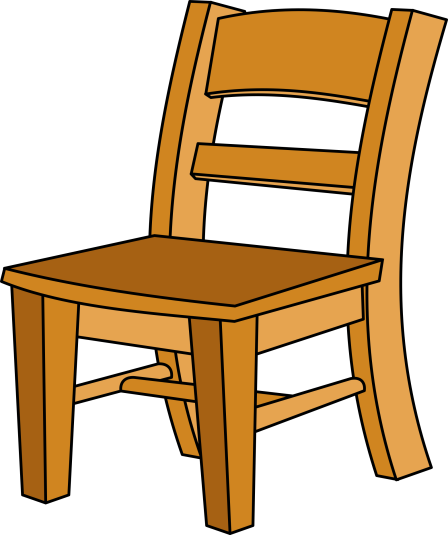 Listen and point. Then sing alone!
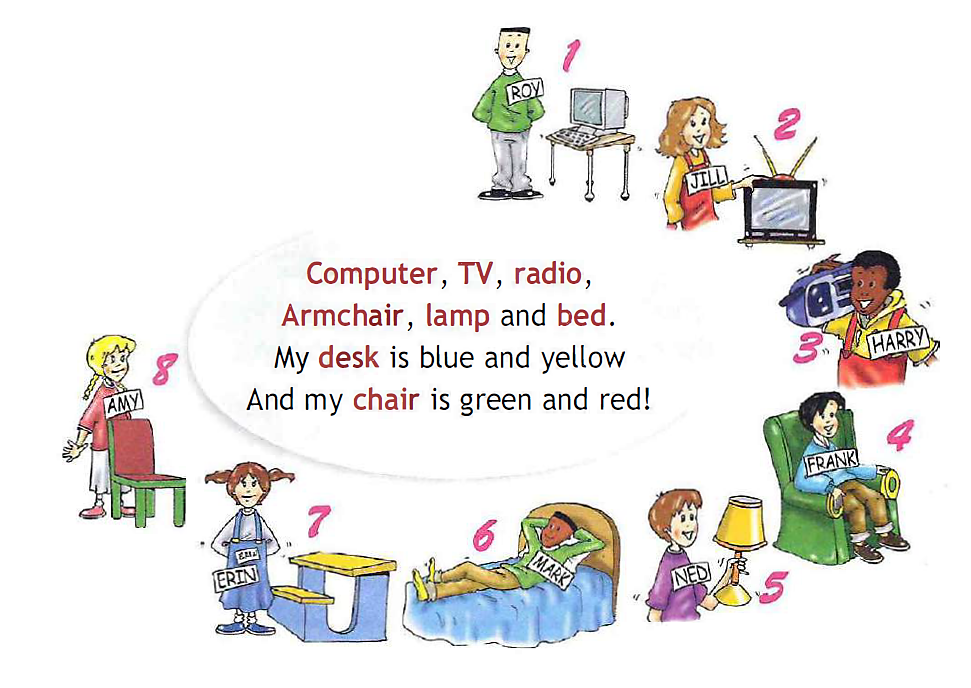 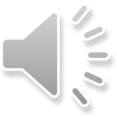 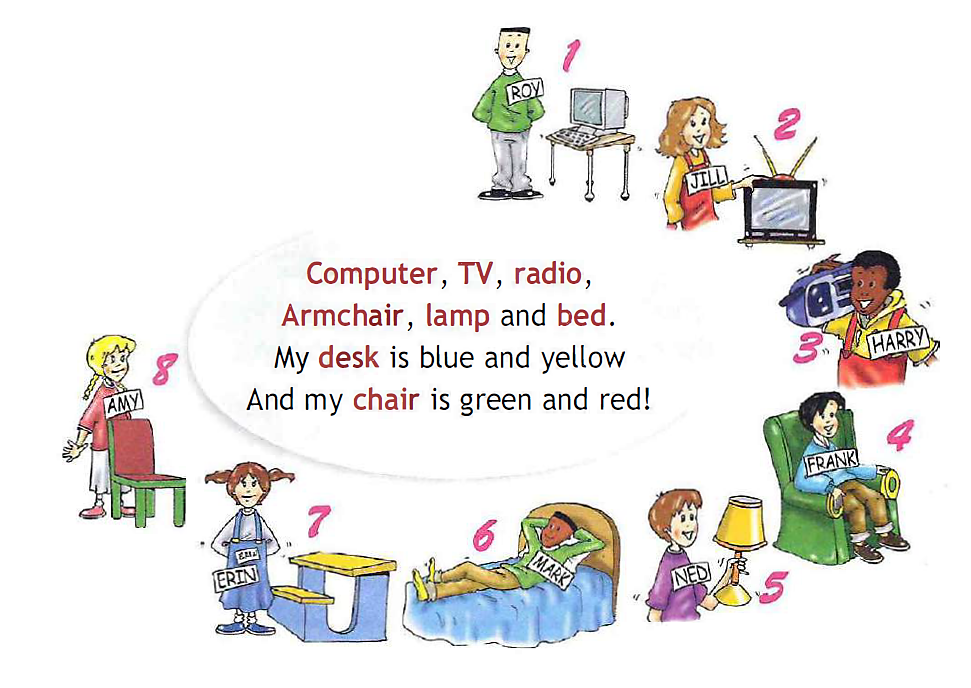 1
A: What’s this?
B: It’s a computer.
A: Whose is it?
B: It’s Roy’s.
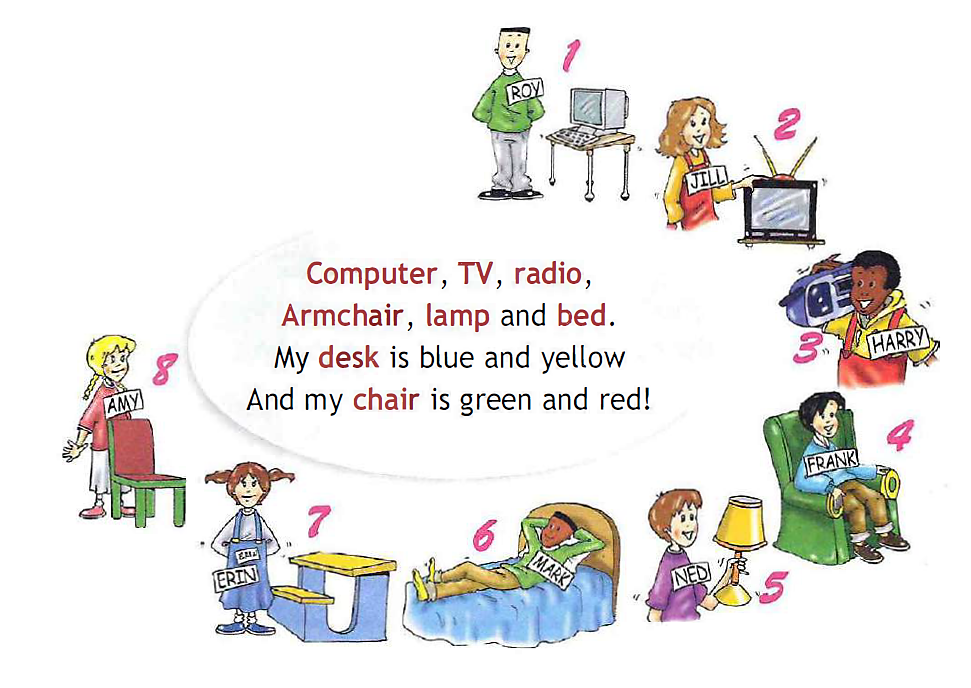 2
A: What’s this?
B: It’s ______.
A: Whose is it?
B: It’s ______.
a TV
Jill’s
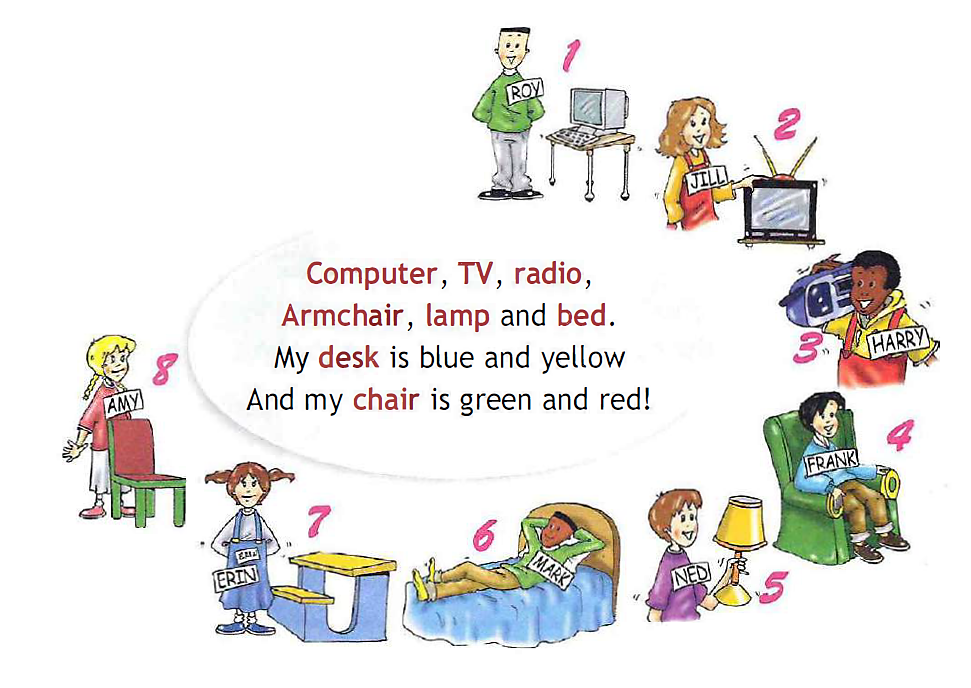 3
A: What’s this?
B: It’s ______.
A: Whose is it?
B: It’s ______.
a radio
Harry’s
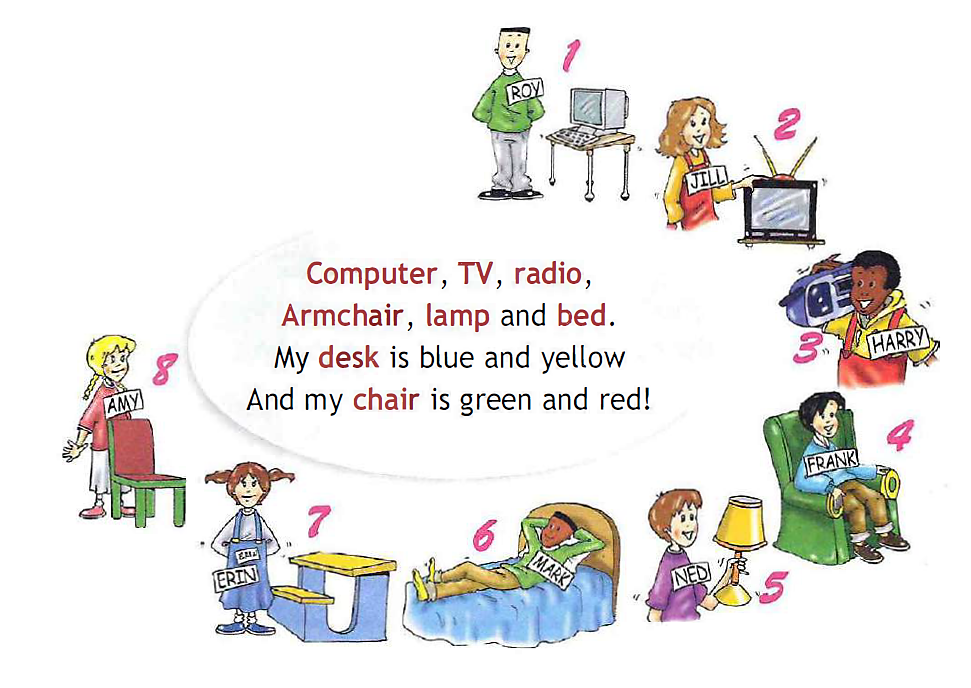 4
A: What’s this?
B: It’s __________.
A: Whose is it?
B: It’s ______.
an armchair
Frank’s
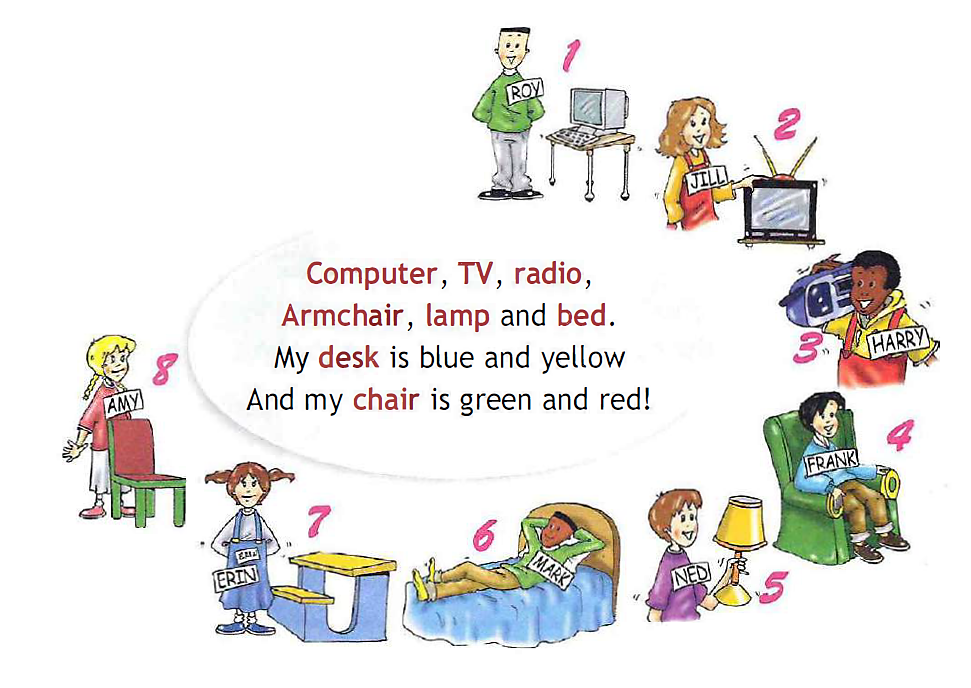 5
A: What’s this?
B: It’s __________.
A: Whose is it?
B: It’s ______.
a lamp
Ned’s
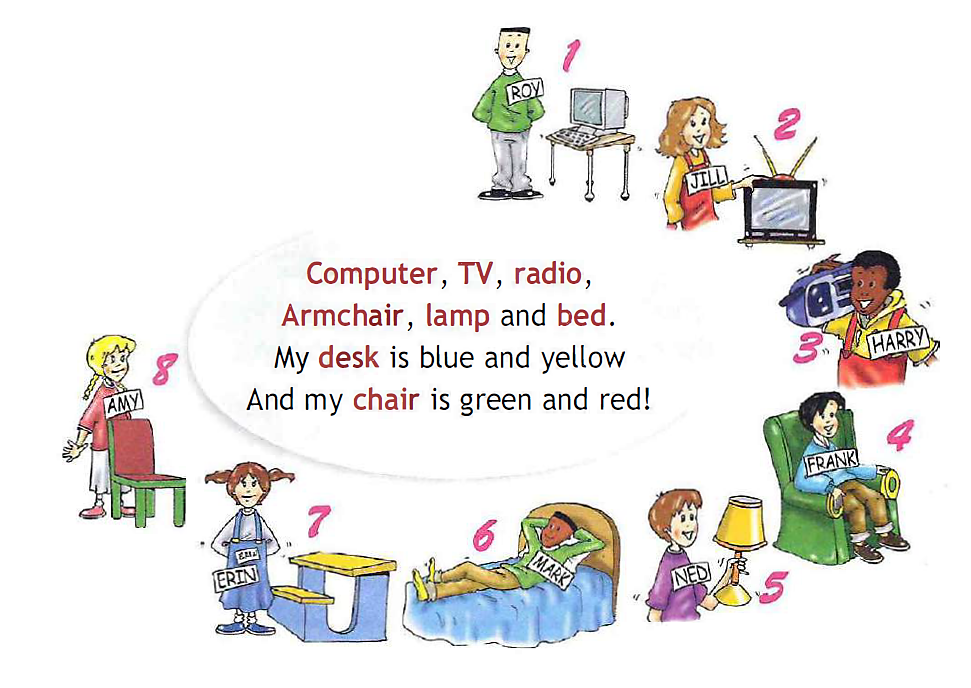 6
A: What’s this?
B: It’s __________.
A: Whose is it?
B: It’s ______.
a bed
Mark’s
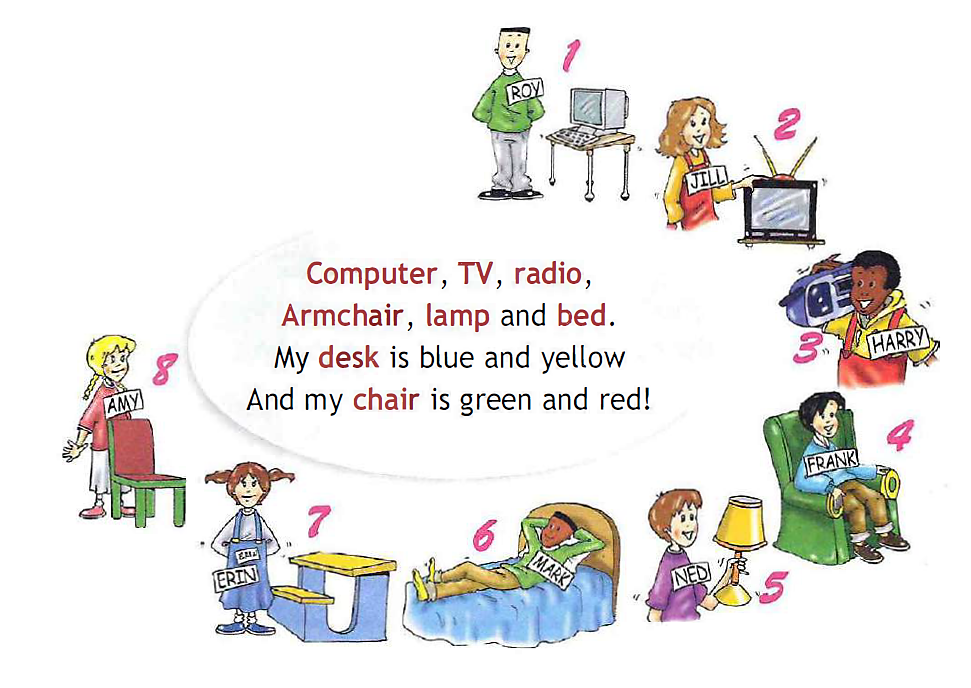 7
A: What’s this?
B: It’s __________.
A: Whose is it?
B: It’s ______.
a desk
Erin’s
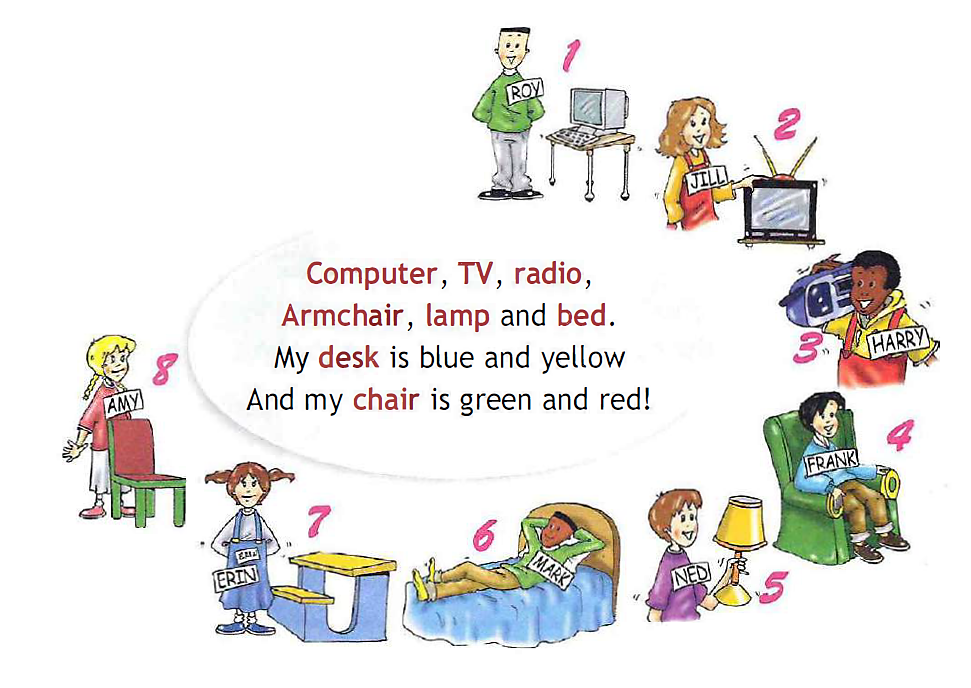 8
A: What’s this?
B: It’s __________.
A: Whose is it?
B: It’s ______.
a chair
Amy’s
Let’s mime!
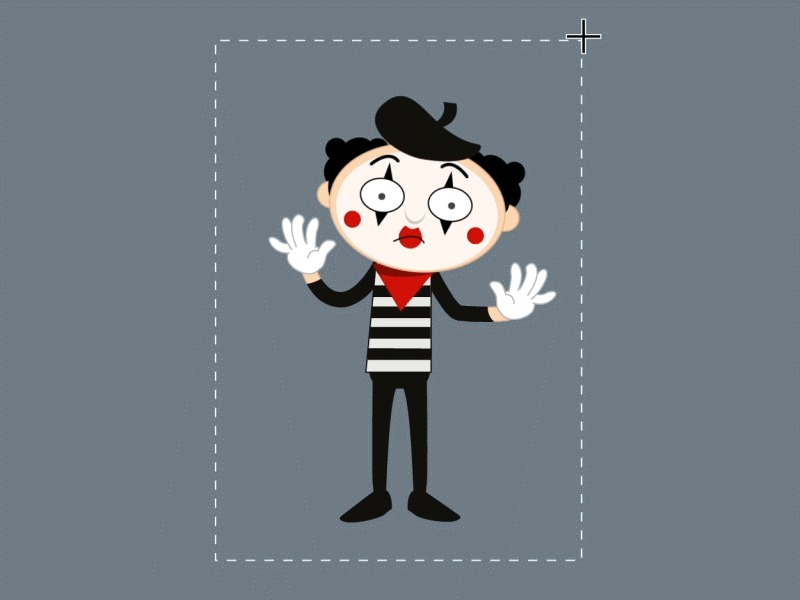 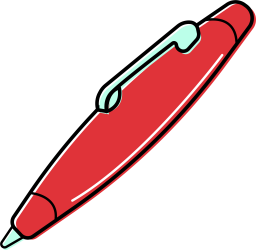 That is a pen.
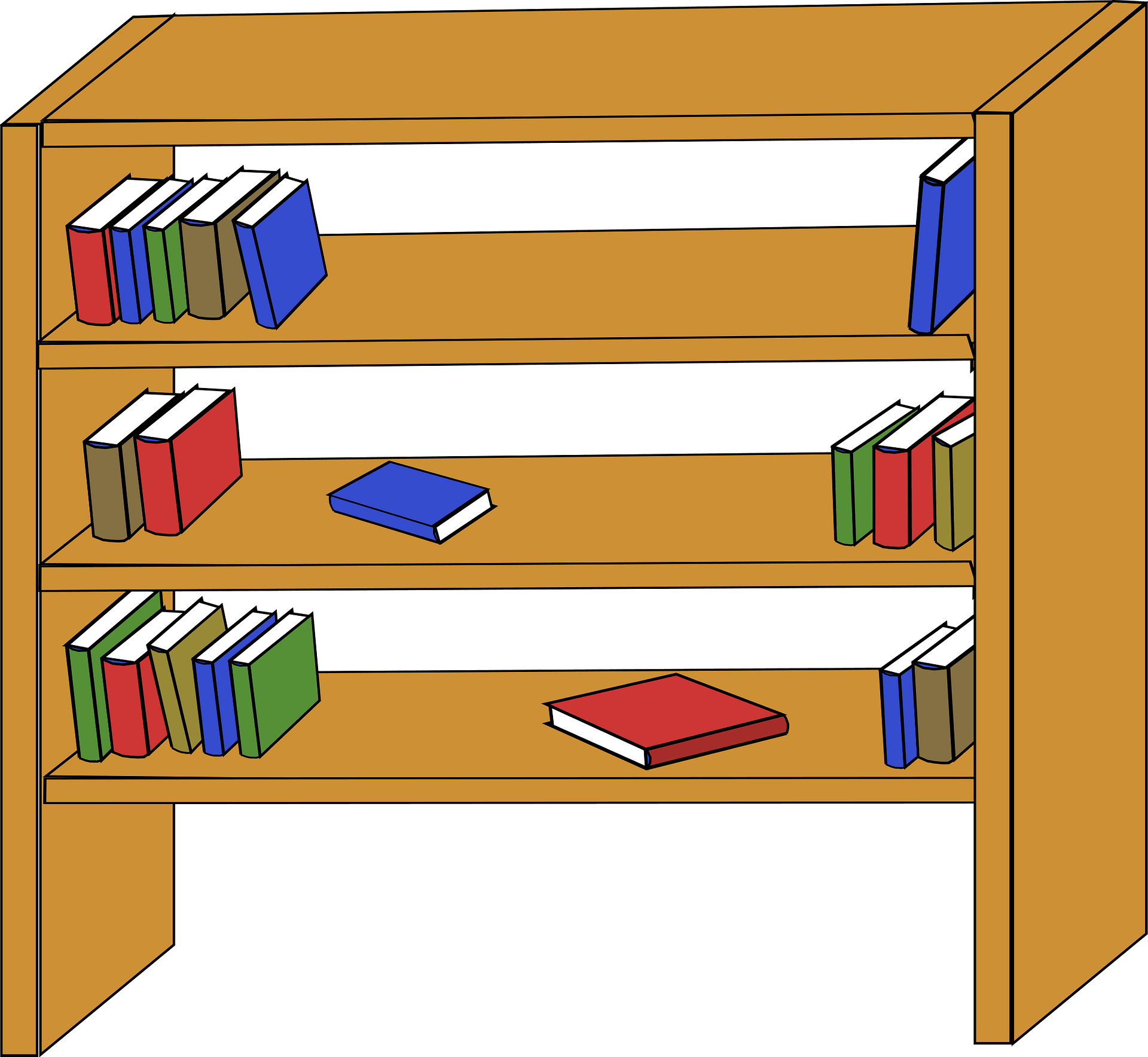 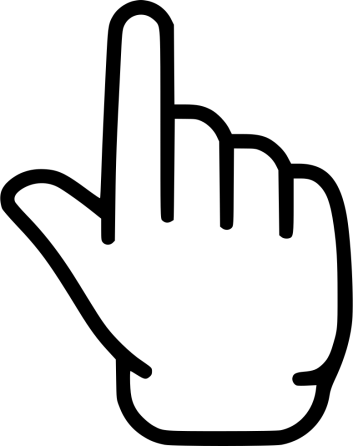 This is a pen.
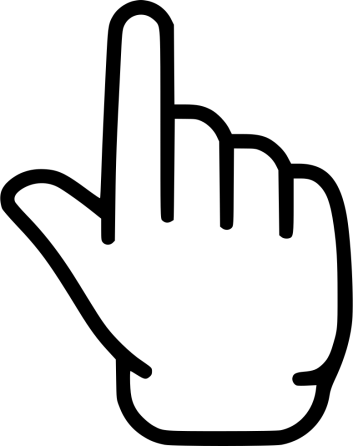 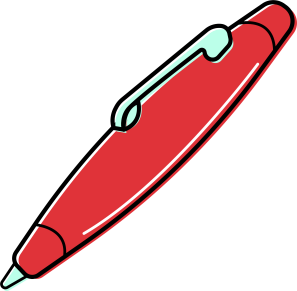 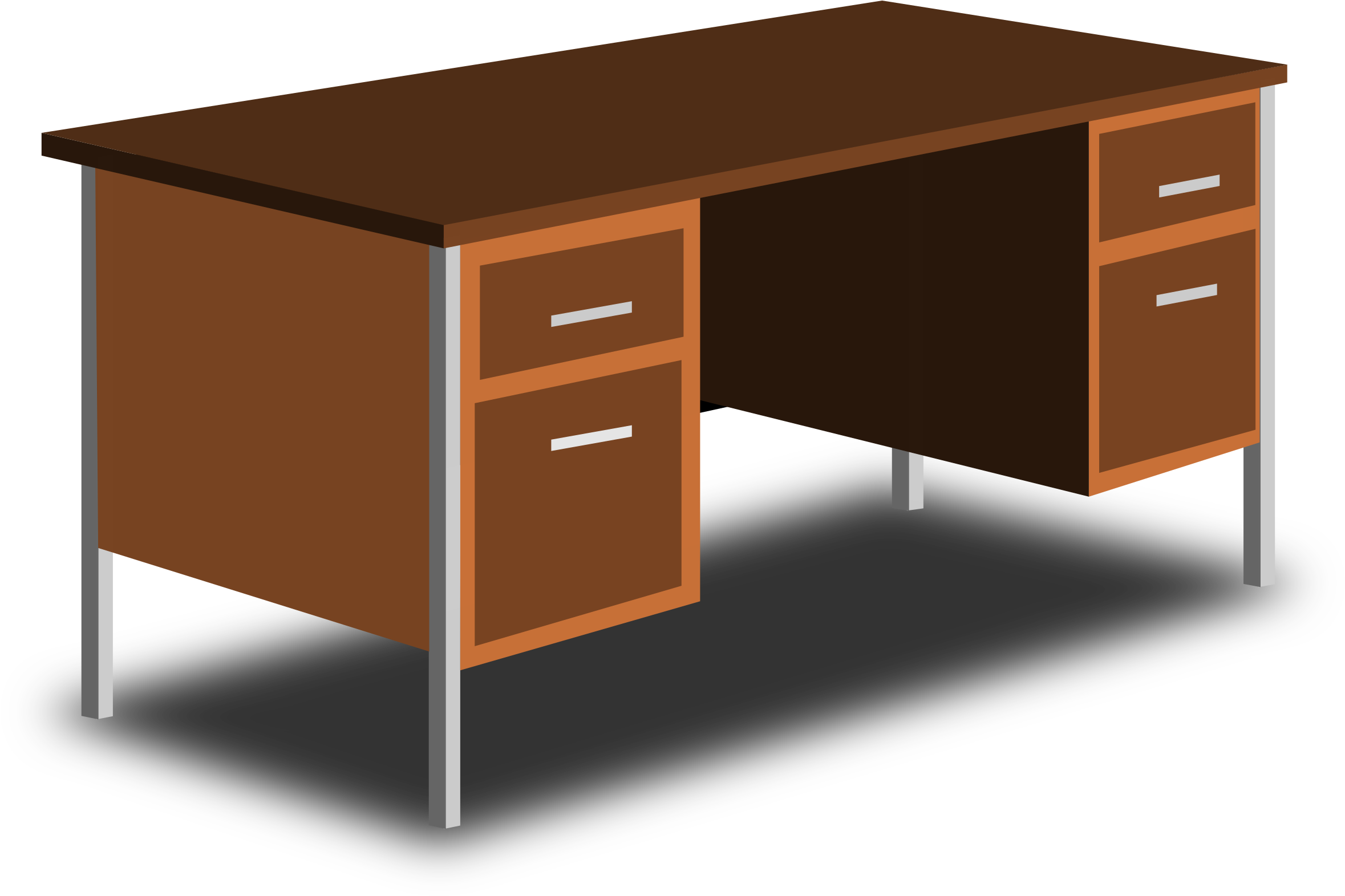 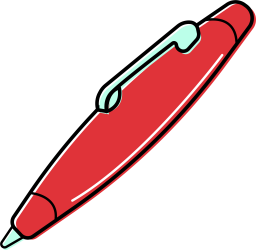 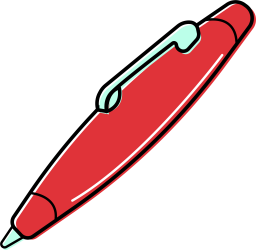 Those are pens.
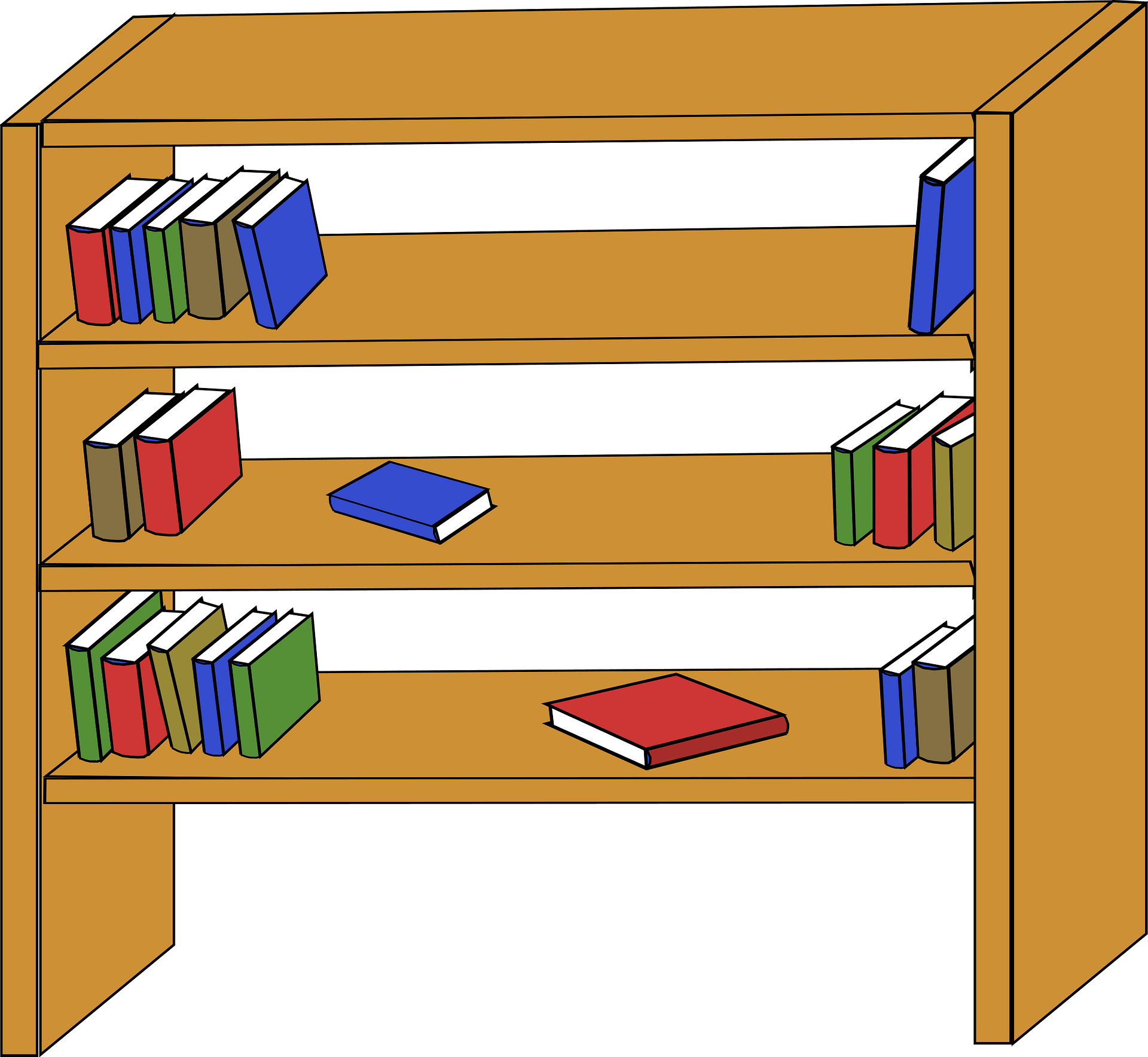 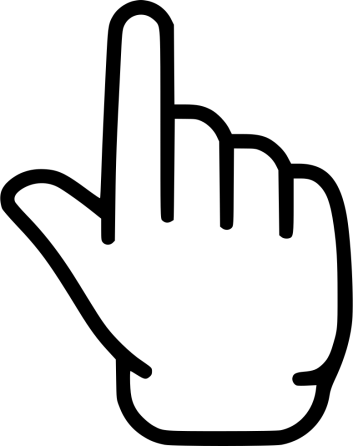 These are pens.
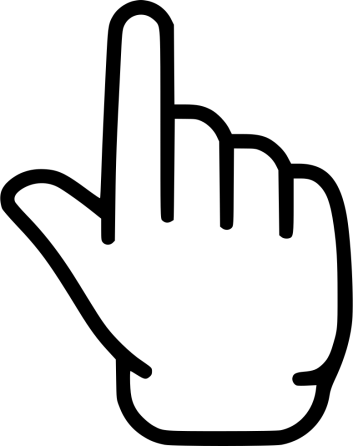 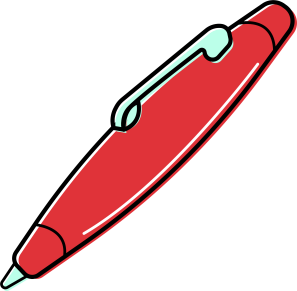 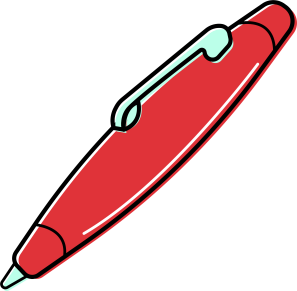 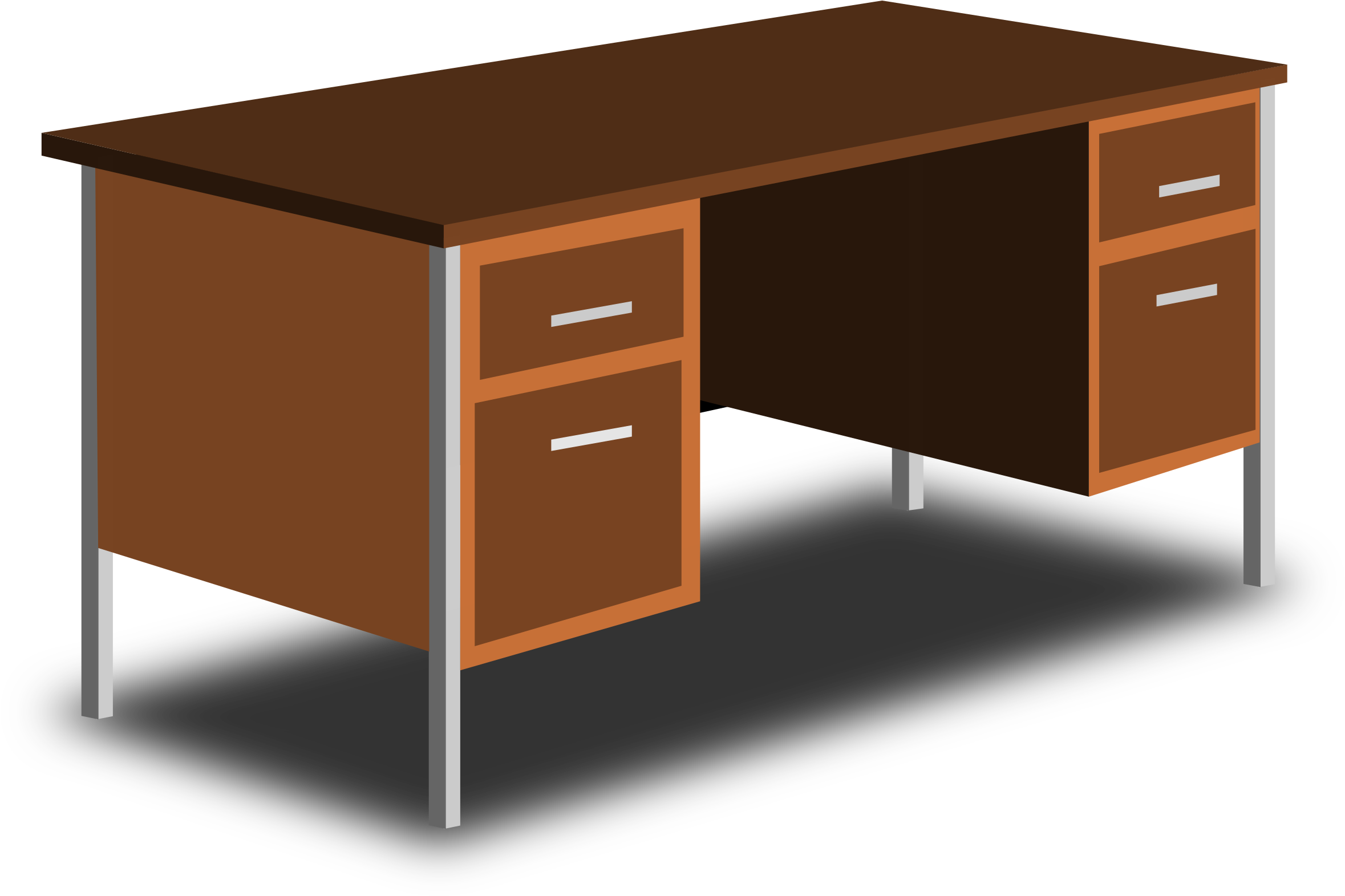 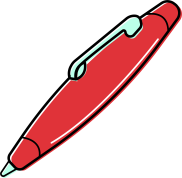 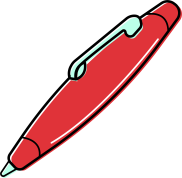 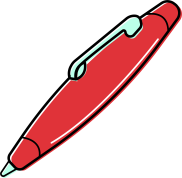 That is a pen.
Those are pens.
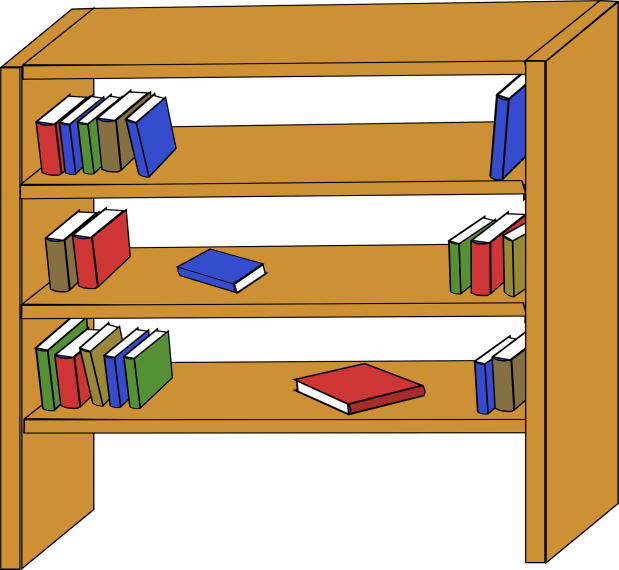 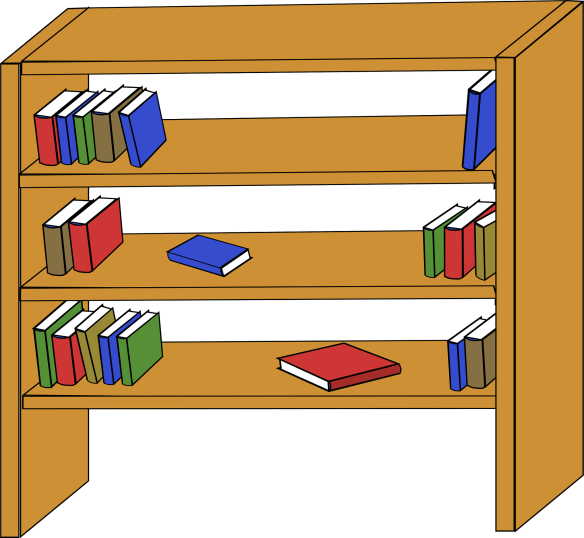 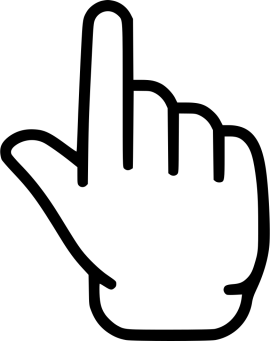 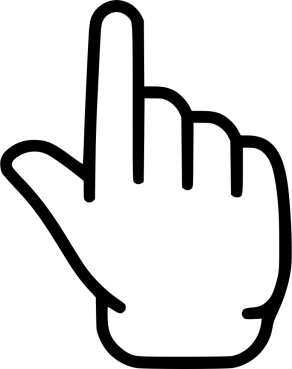 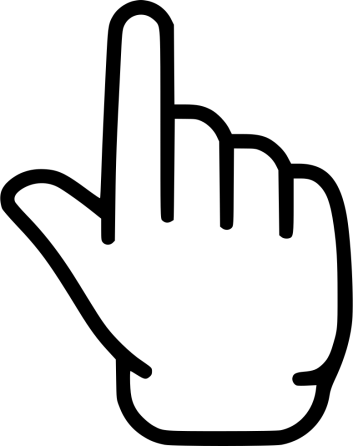 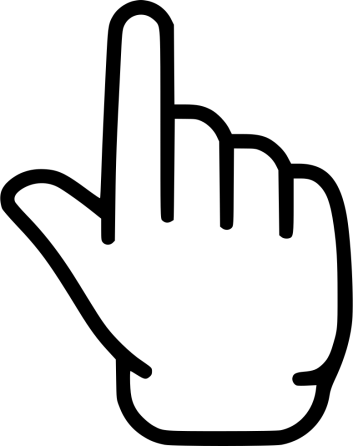 These are pens.
This is a pen.
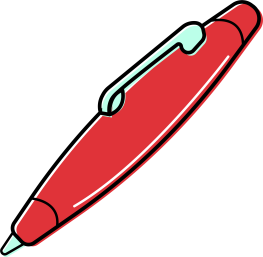 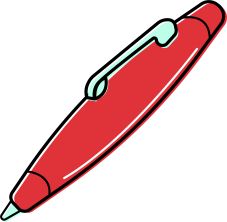 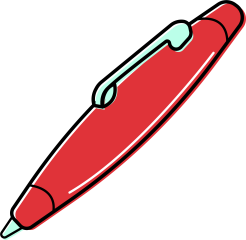 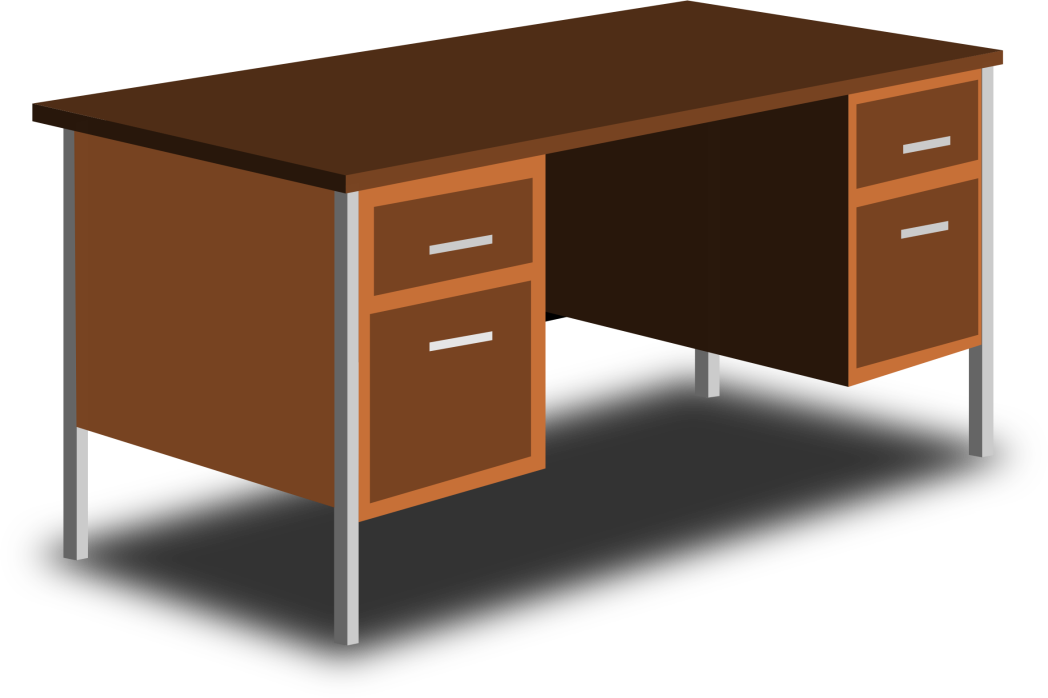 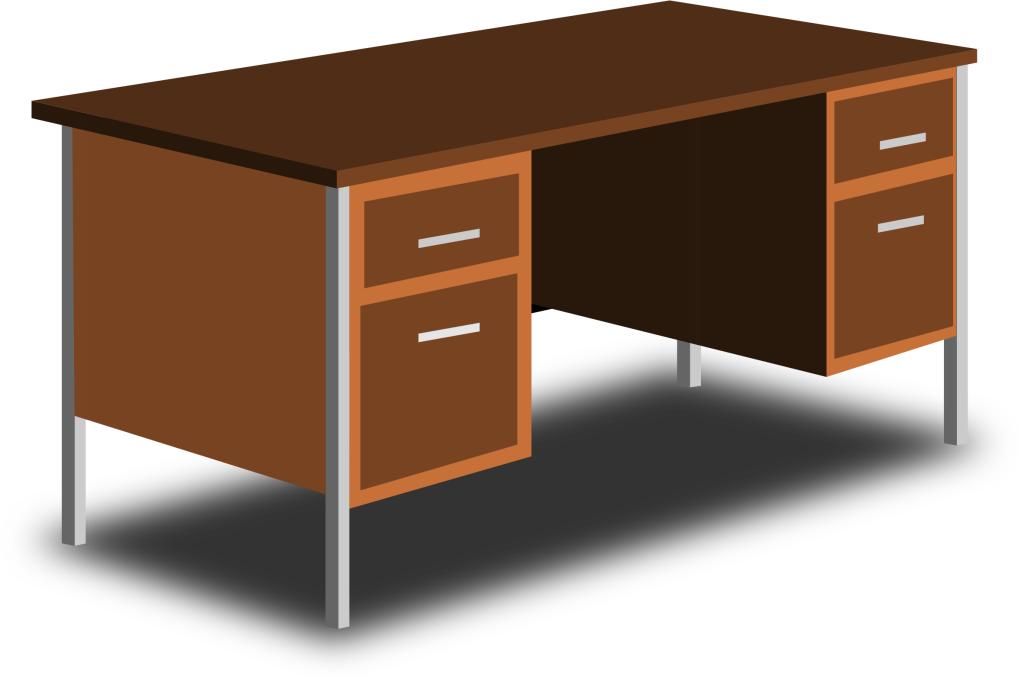 Make  the  sentences  plural     

 This  is  a chair.  
These  are  chairs. 

This is a desk. 
              
That  is  a  doll.           

That  is  a lamp.          .
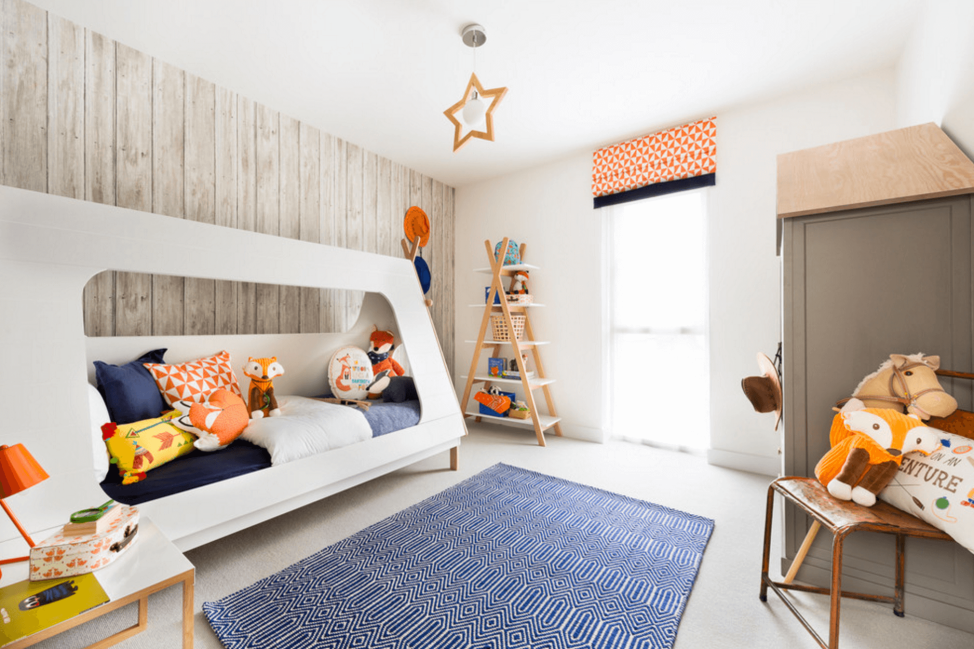 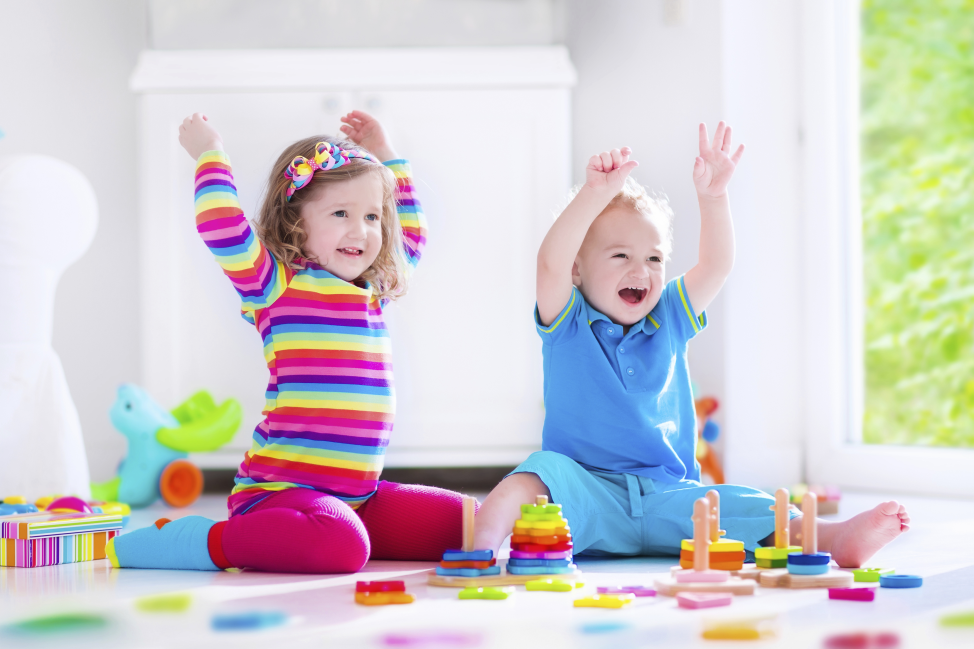 =
+
play
room
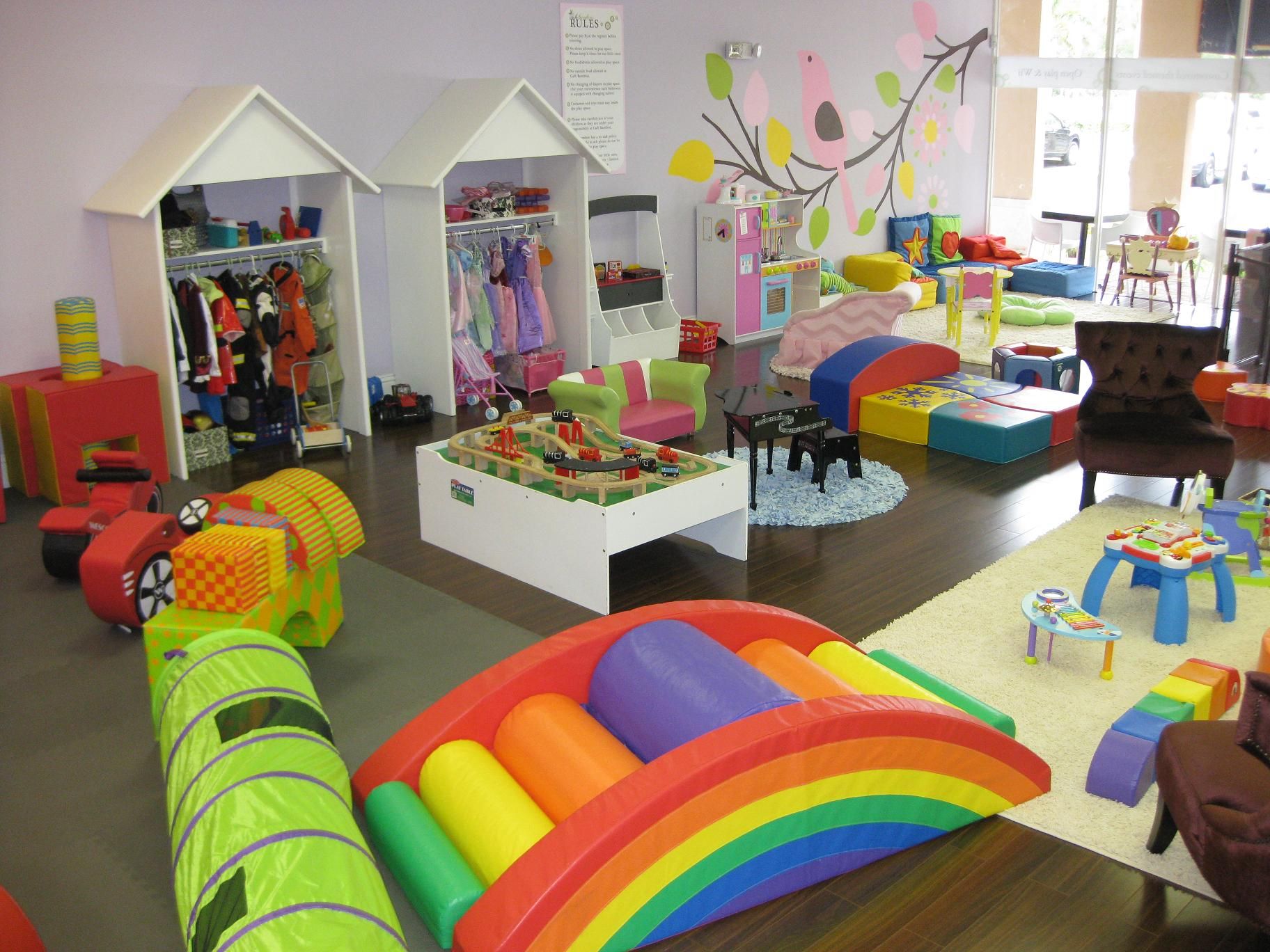 playroom
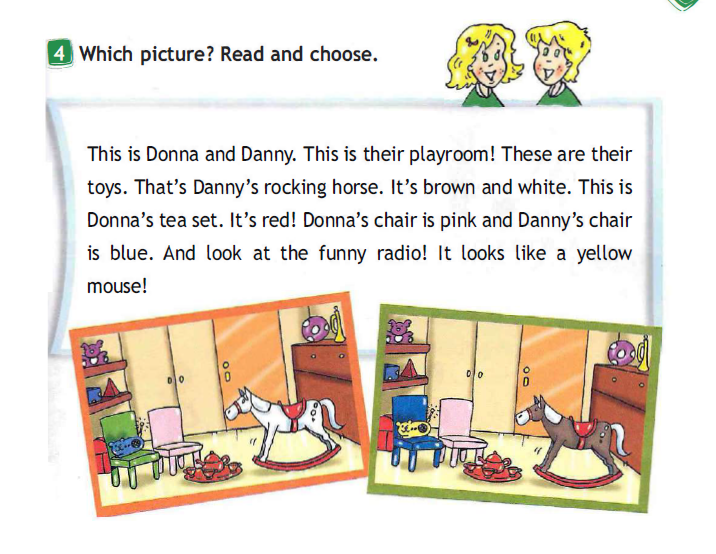 Read this text
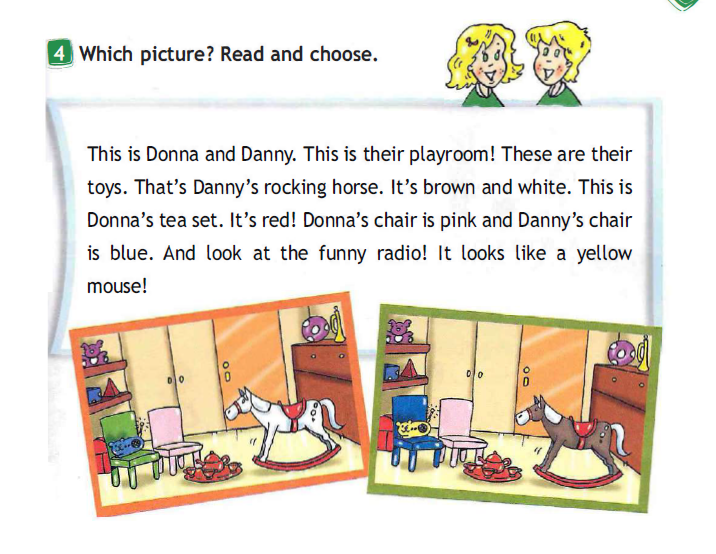 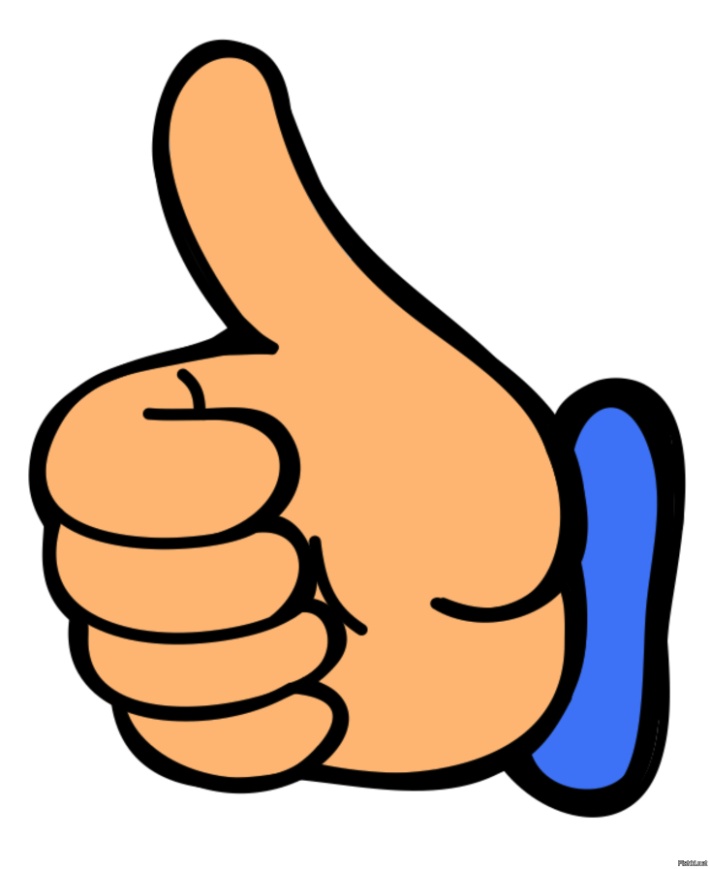 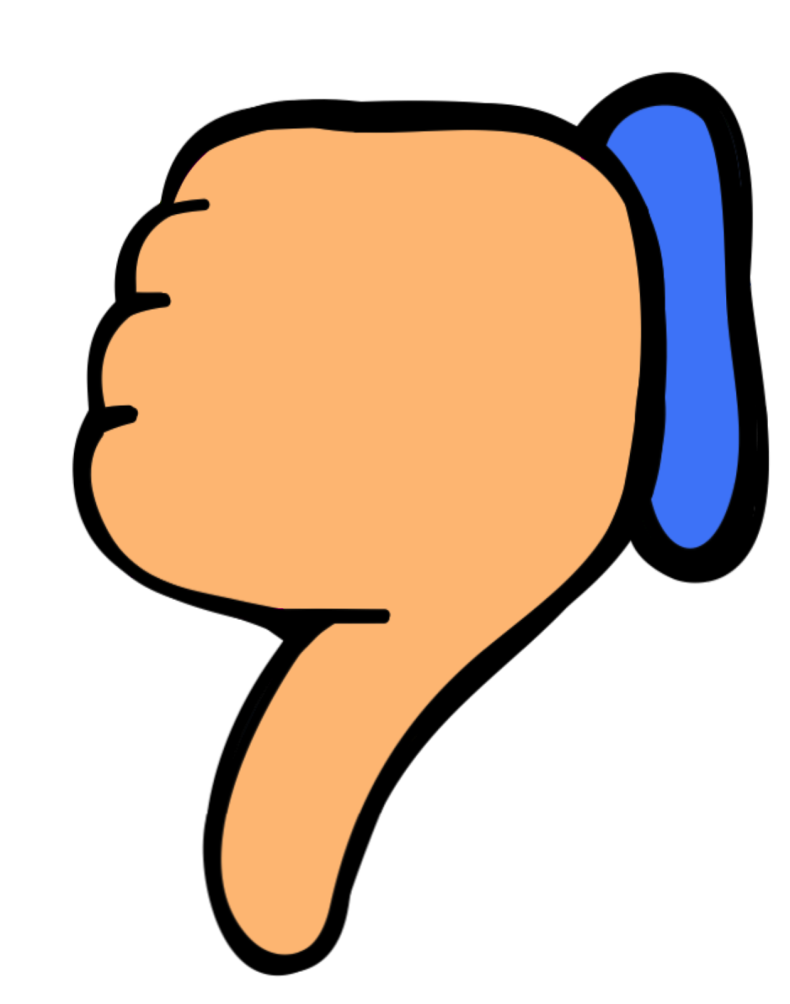 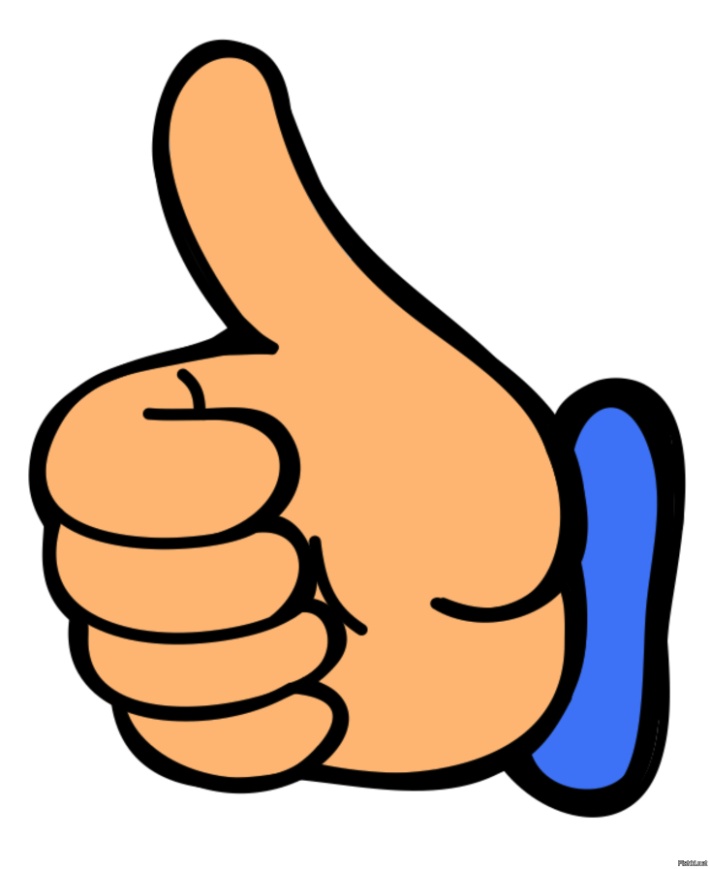 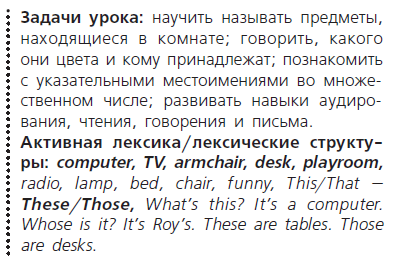 Слайд 1. Приветствие. Фонетическая разминка. Дети читают ранее изученные скороговорки.
Слайд 2-5. Речевая разминка. Дети угадывают животное, повторяют притяжательный падеж.
Слайд 6. Ввод в тему. Вопросно-ответная работа.
Слайд 7. Ввод новых слов.
Слайд 9- 13 Игра “What’s missing?”. Дети закрывают глаза, а затем угадывают какой предмет пропал.
Слайд 14. Дети слушают песню и указывают пальцем на предметы, которые они услышали.
Прослушать еще раз и спеть песню вместе.
Слайд 15-22. Дети читают образец. Задача: задать вопросы о предметах, изображенных на картинках, ответить на них. Если позволяет время, разделить детей на пары. Дети в парах читают и отвечают на вопросы. Учитель ходит между рядов и контролирует.
Слайд 23. Физкультминутка. Изобразить предметы движениями. Дети встают, учитель называет слова, а дети изображают их движениями.
Слайд 24-25. Введение грамматики. Дети смотрят примеры, учитель зачитывает.
Слайд 26. Дети выводят грамматическое правило сами, учитель наводит их на правильные выводы.
Слайд 27- 32. Сказать предложения во множественном числе.
Слайд 33-37 Физкультминутка. Прослушать песню. Затем поиграть в игру. Приглашать к доске ребят по одному, чтобы они были в роли ведущих. Остальные дети угадывают.
Слайд 38. Ввести слово playroom. 
Слайд 39-40. Прочитать текст и выполнить задание.
Рефлексия. Can you use this\these\that\those? Can